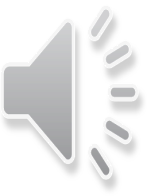 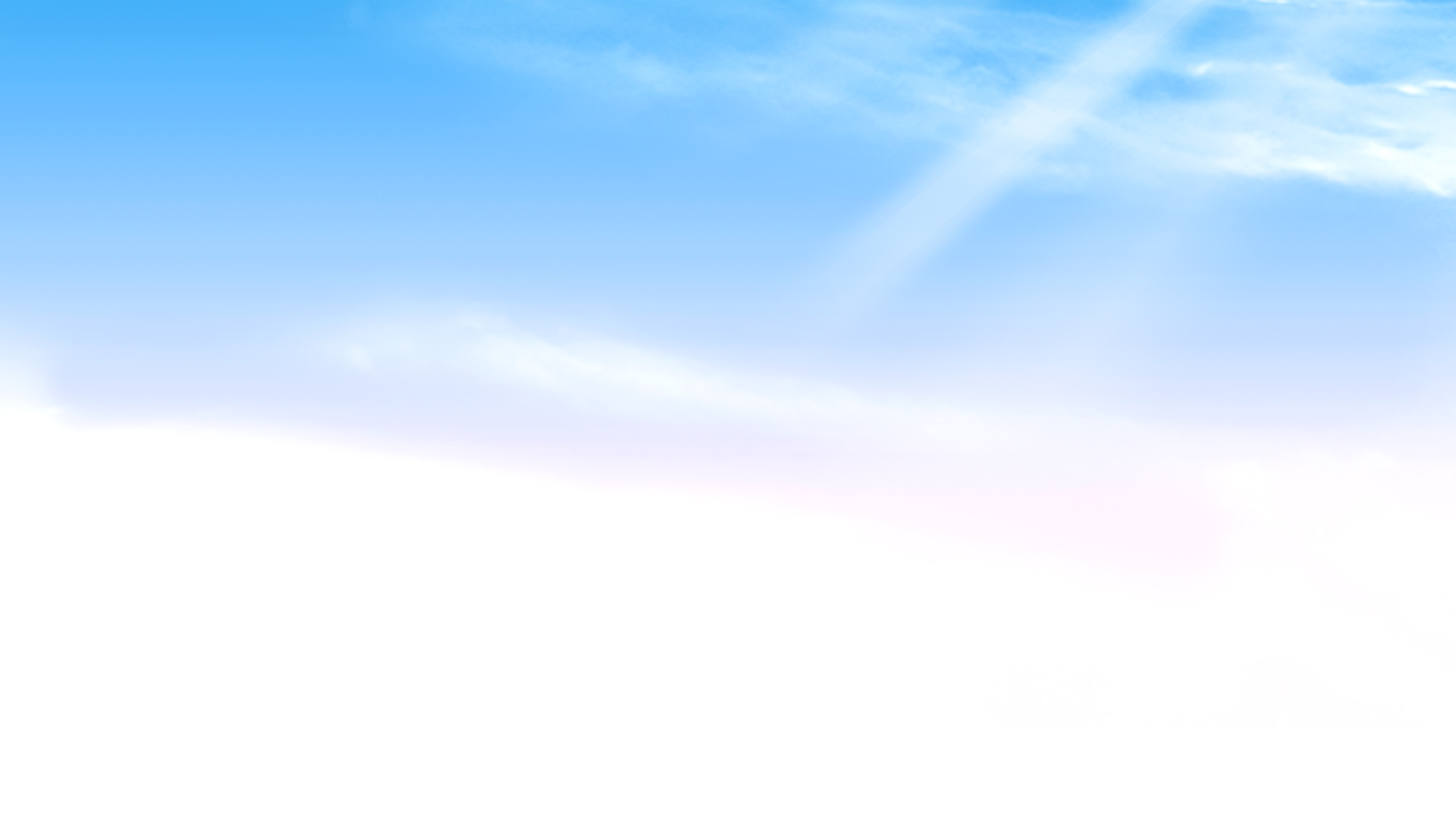 Bài 33: 
LUYỆN TẬP CHUNG
Giáo viên:
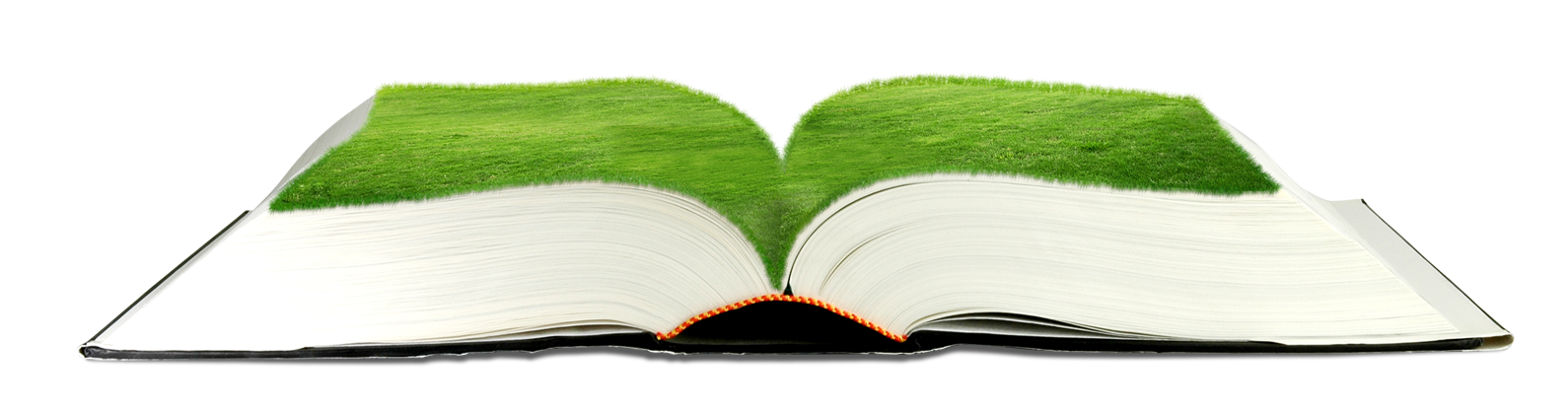 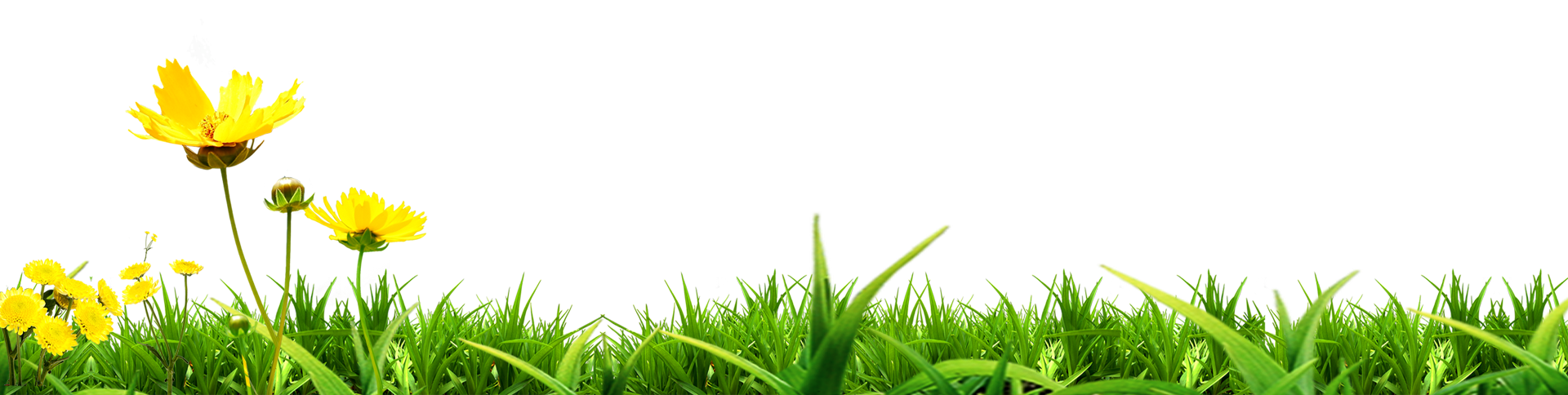 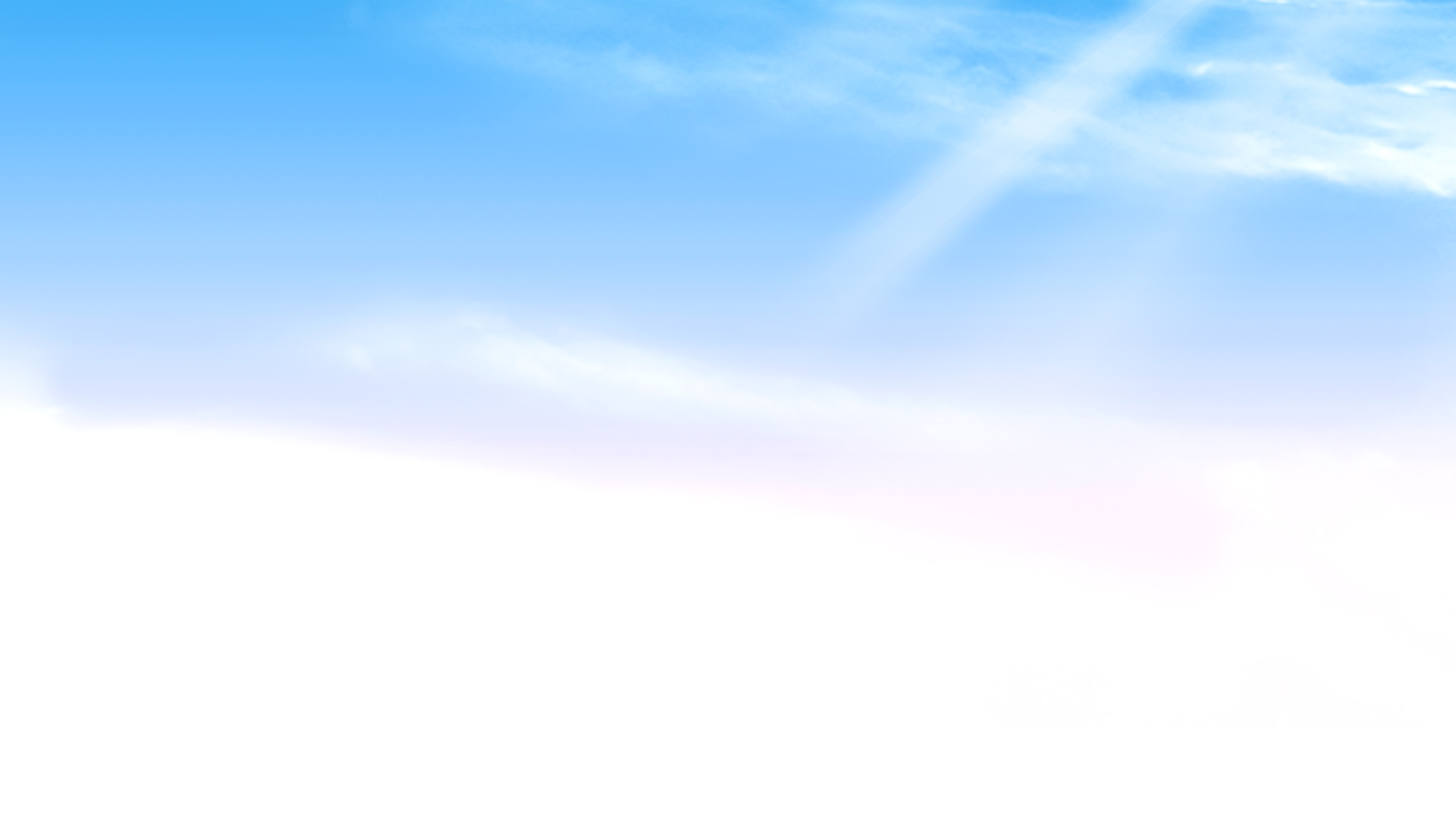 Tiết 1
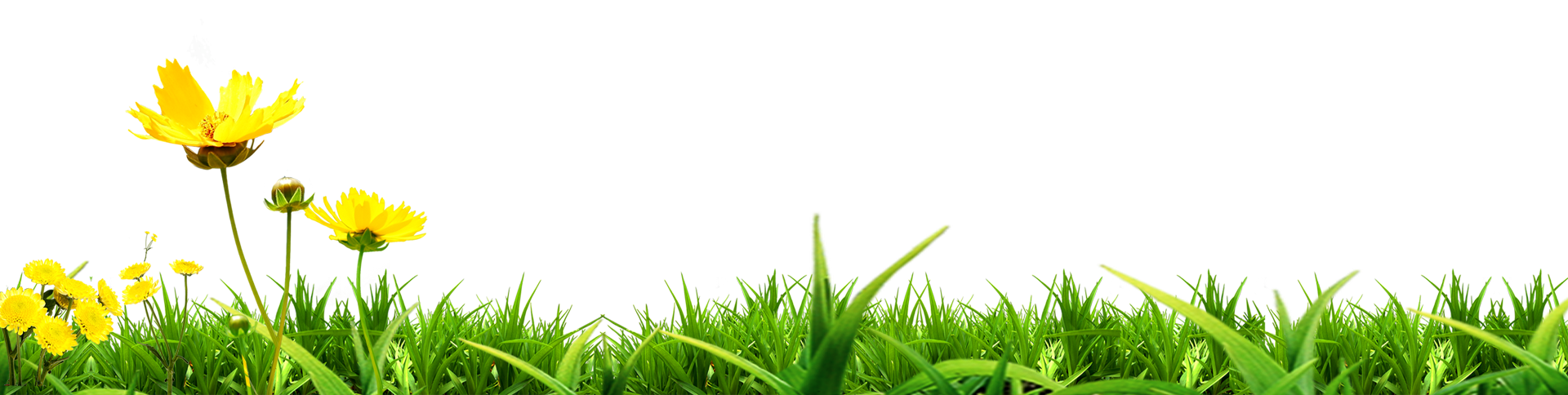 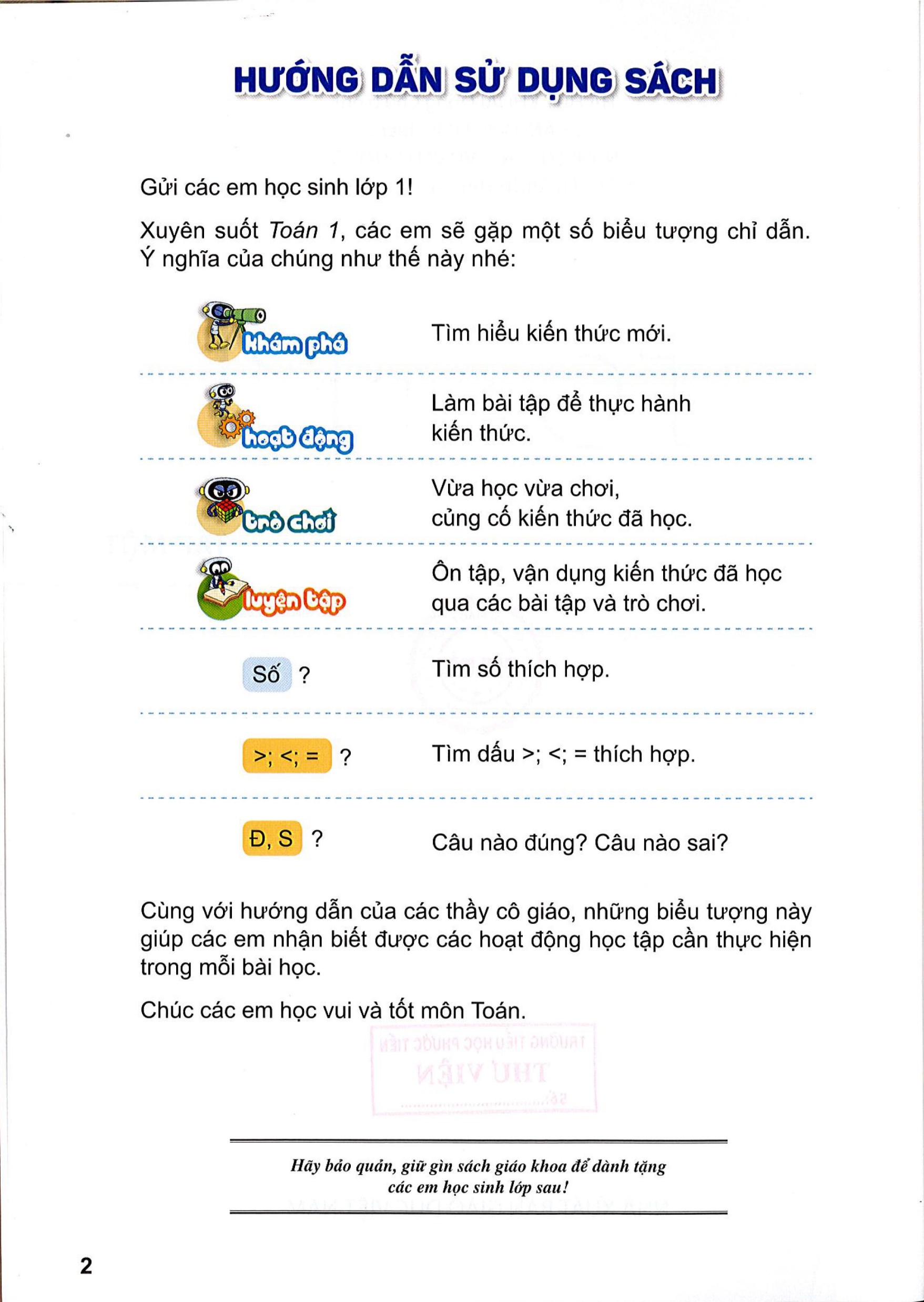 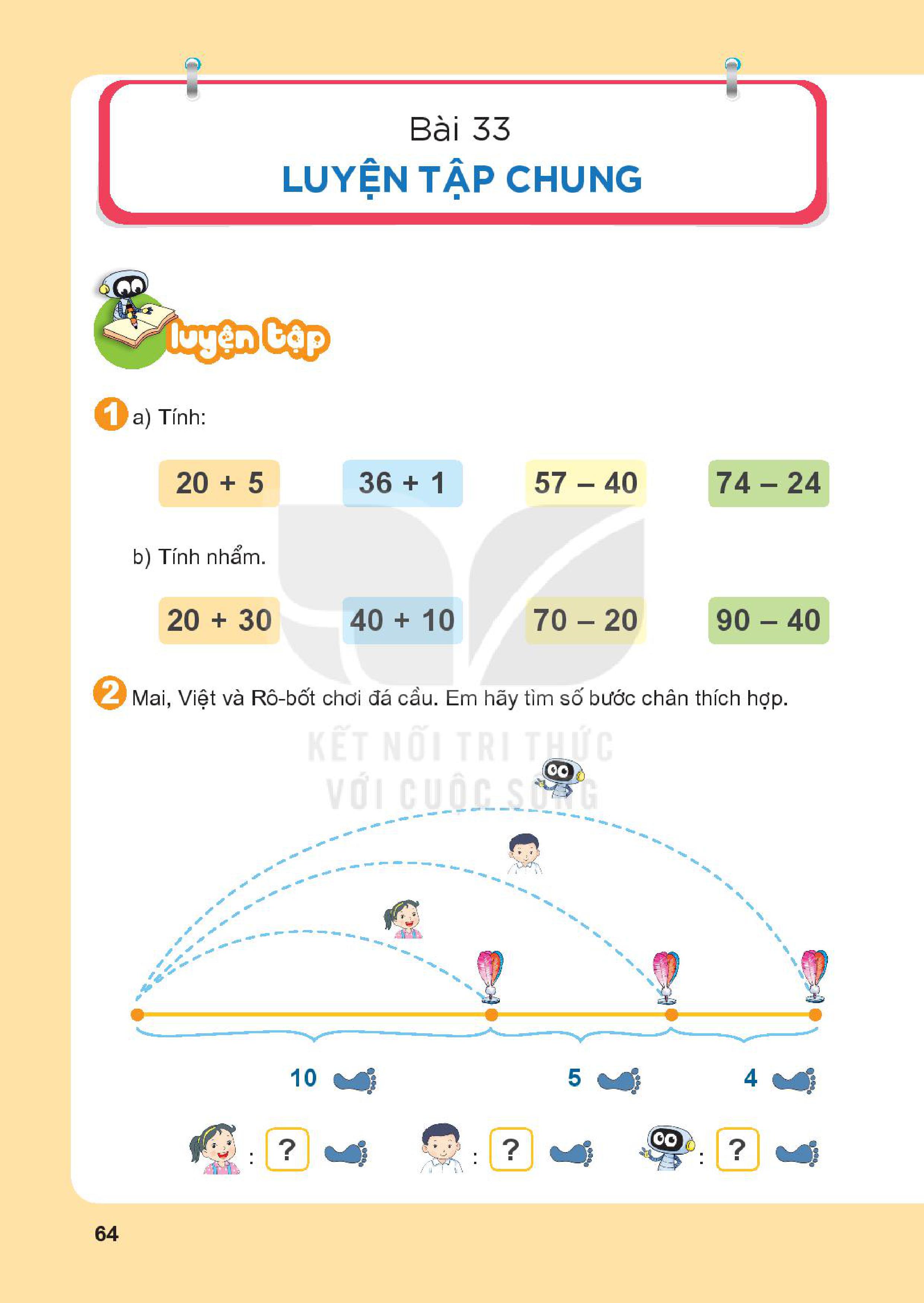 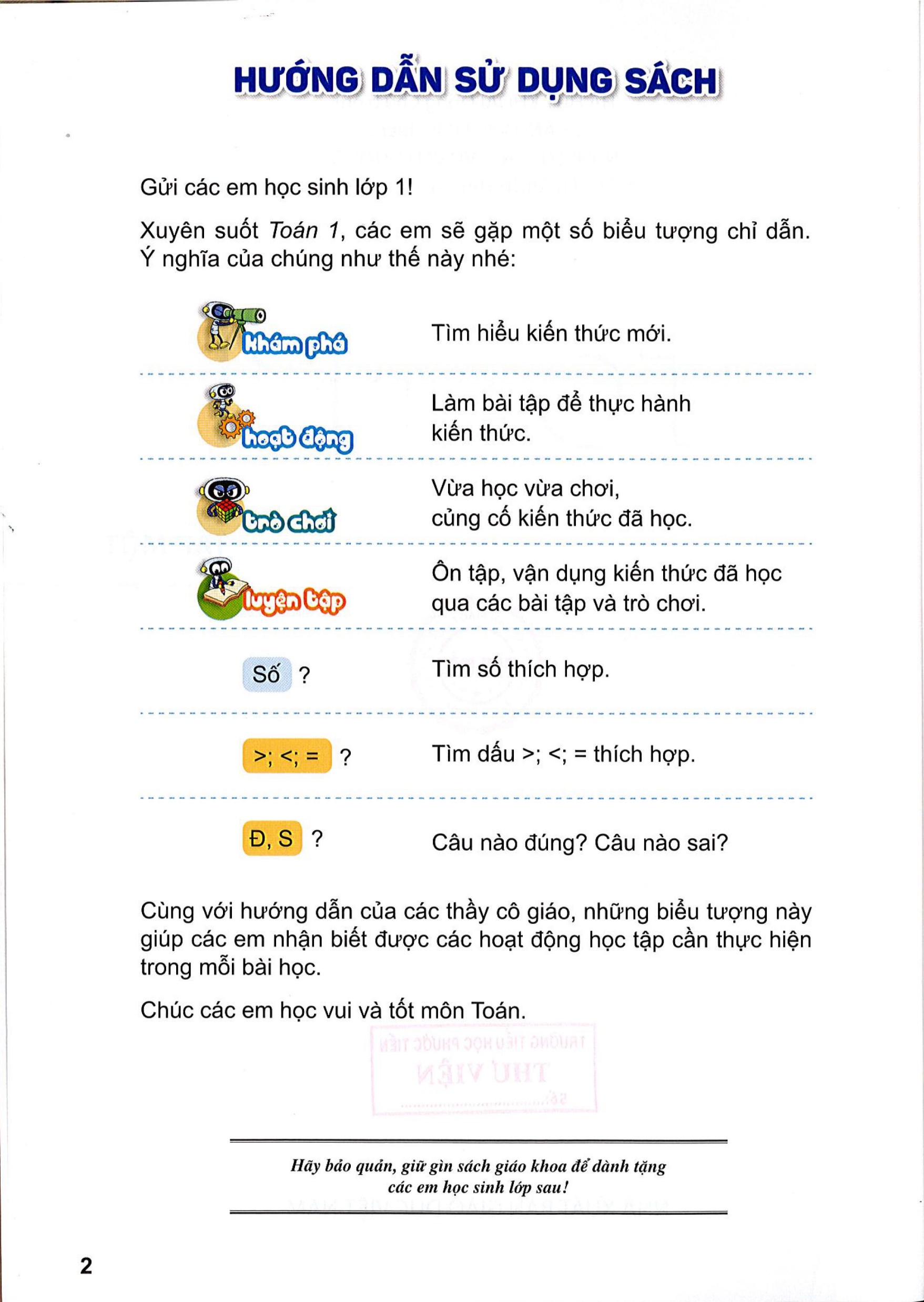 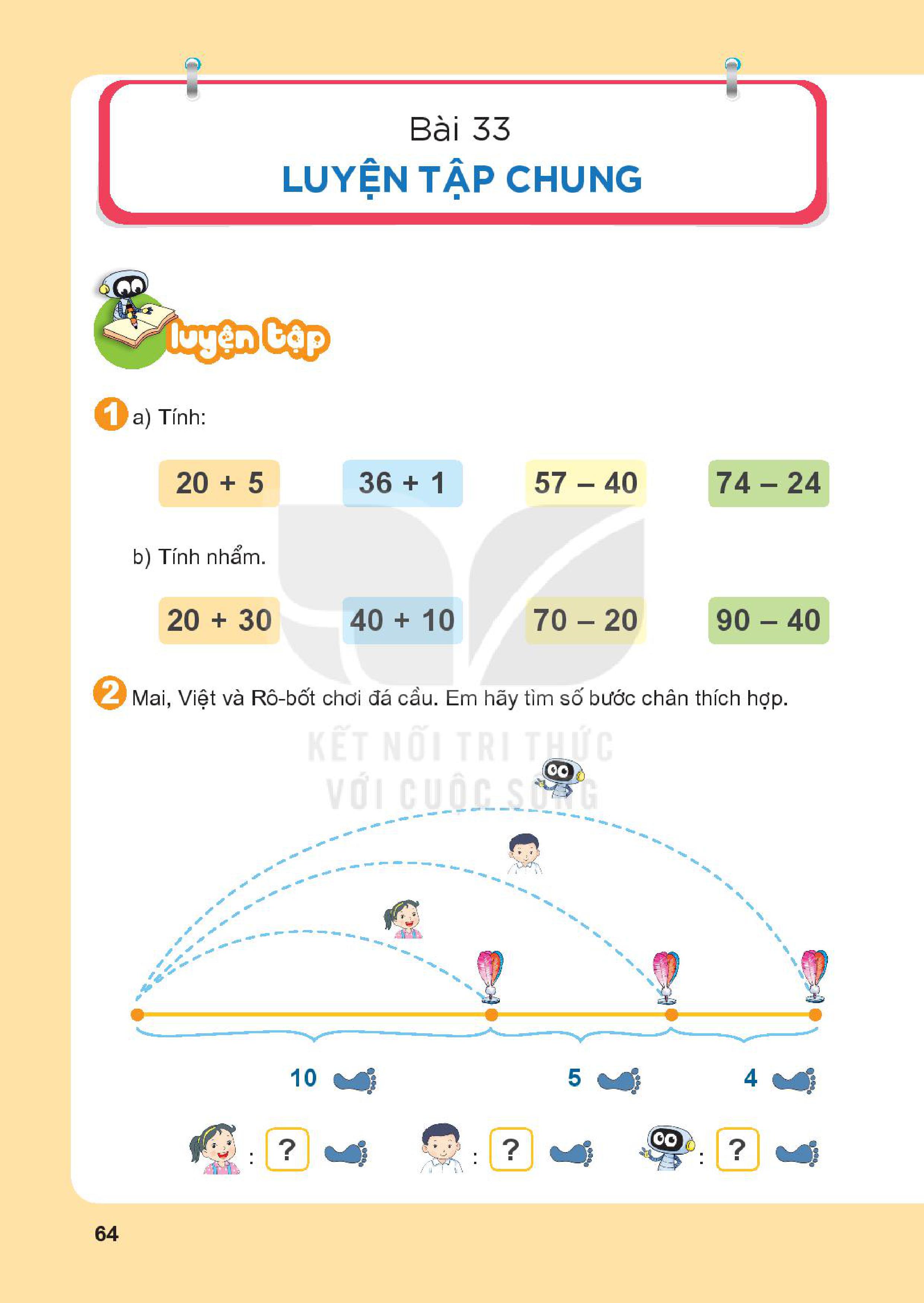 20 + 5 =
25
57 – 40 =
17
74 – 24 =
50
37
36 + 1 =
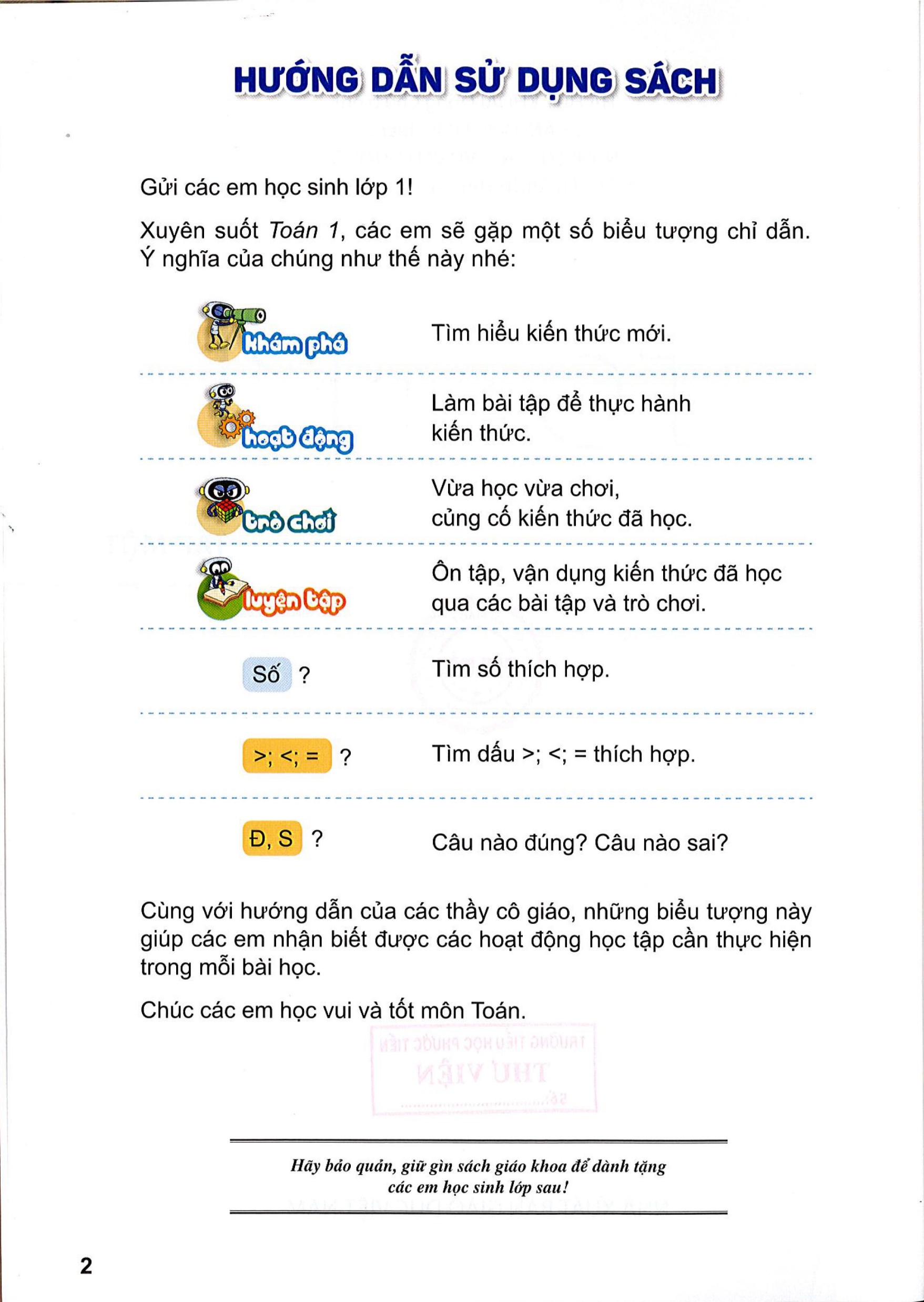 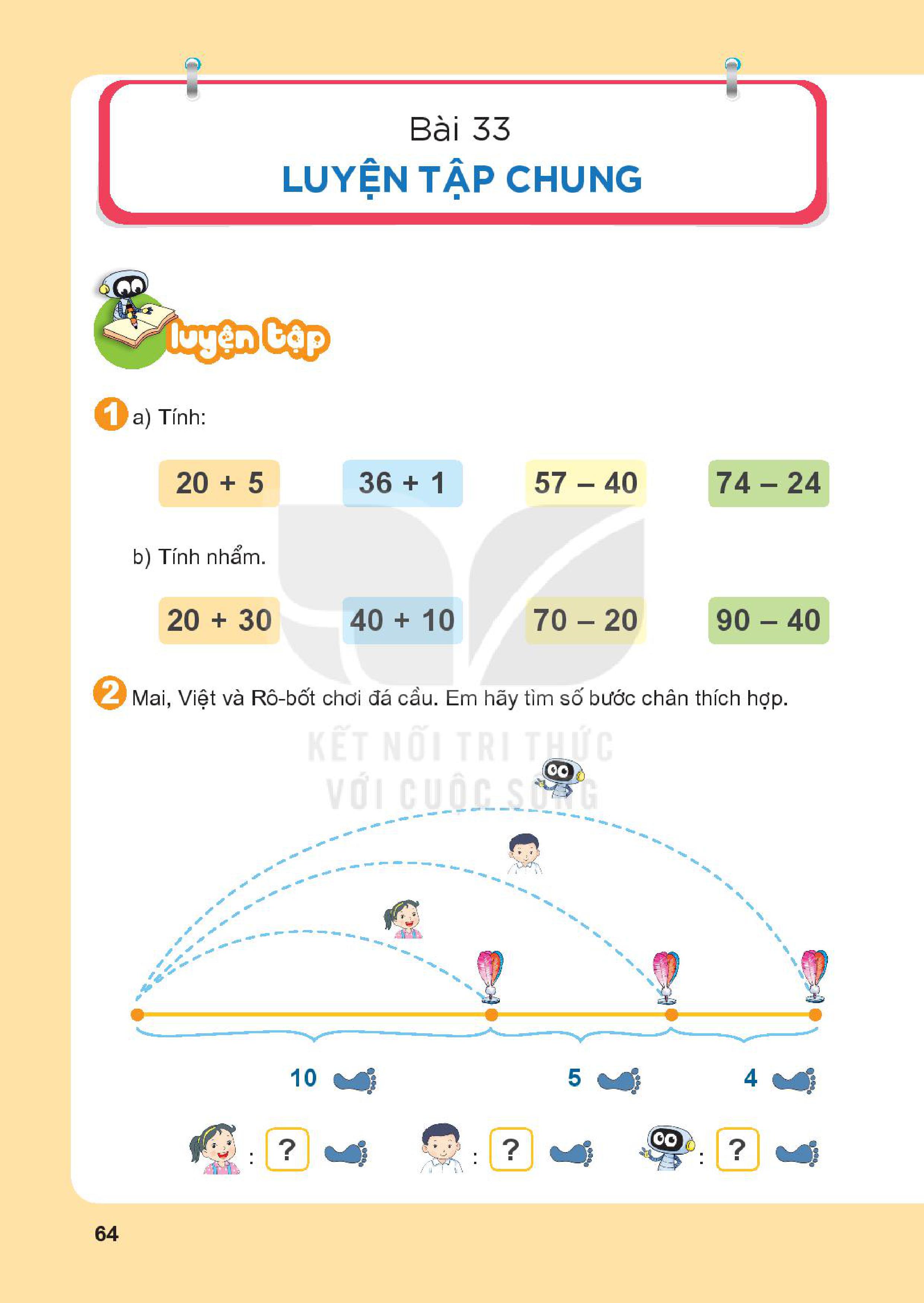 50
20 + 30 =
70 - 20 =
50
50
90 - 10 =
50
40 + 10 =
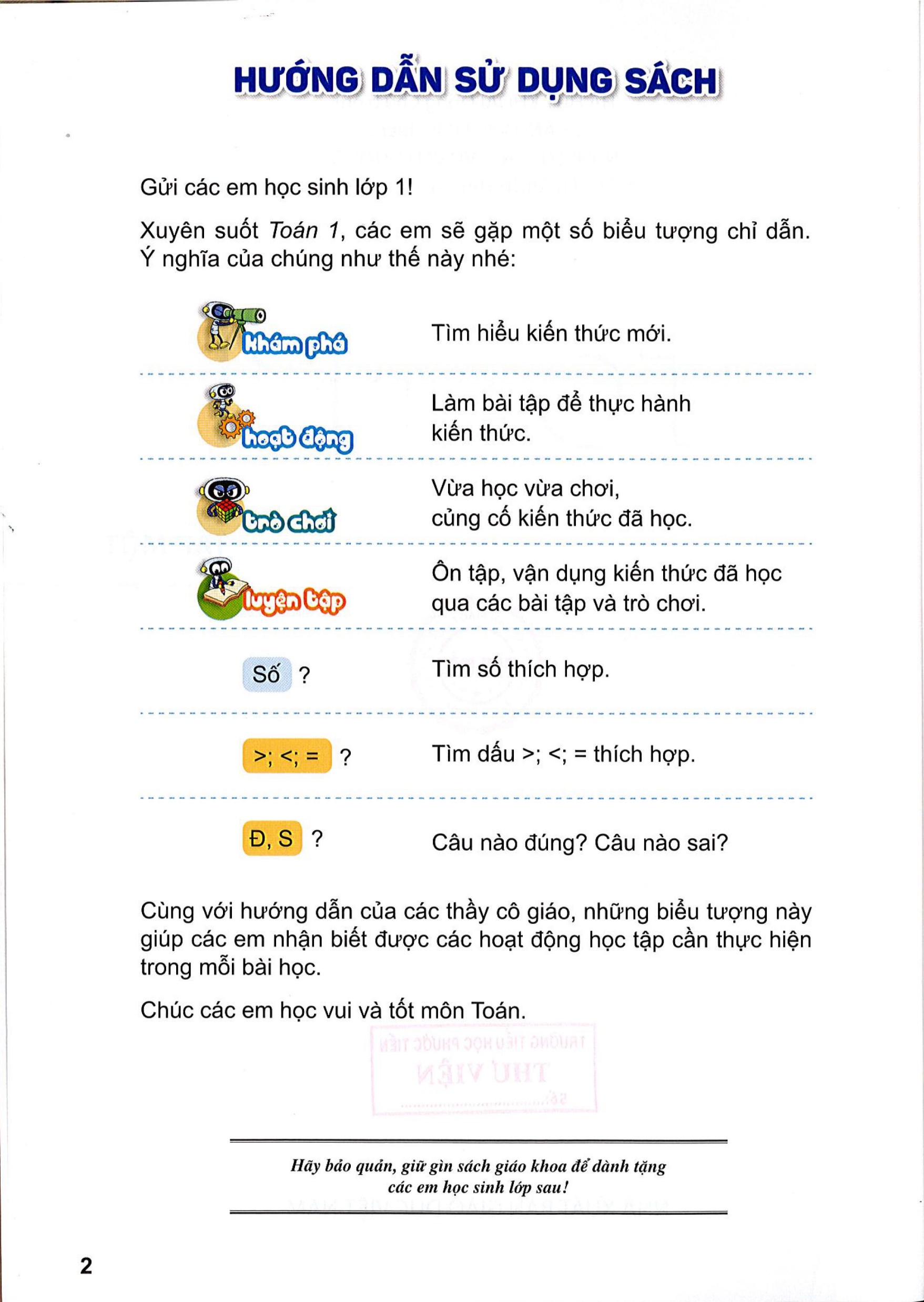 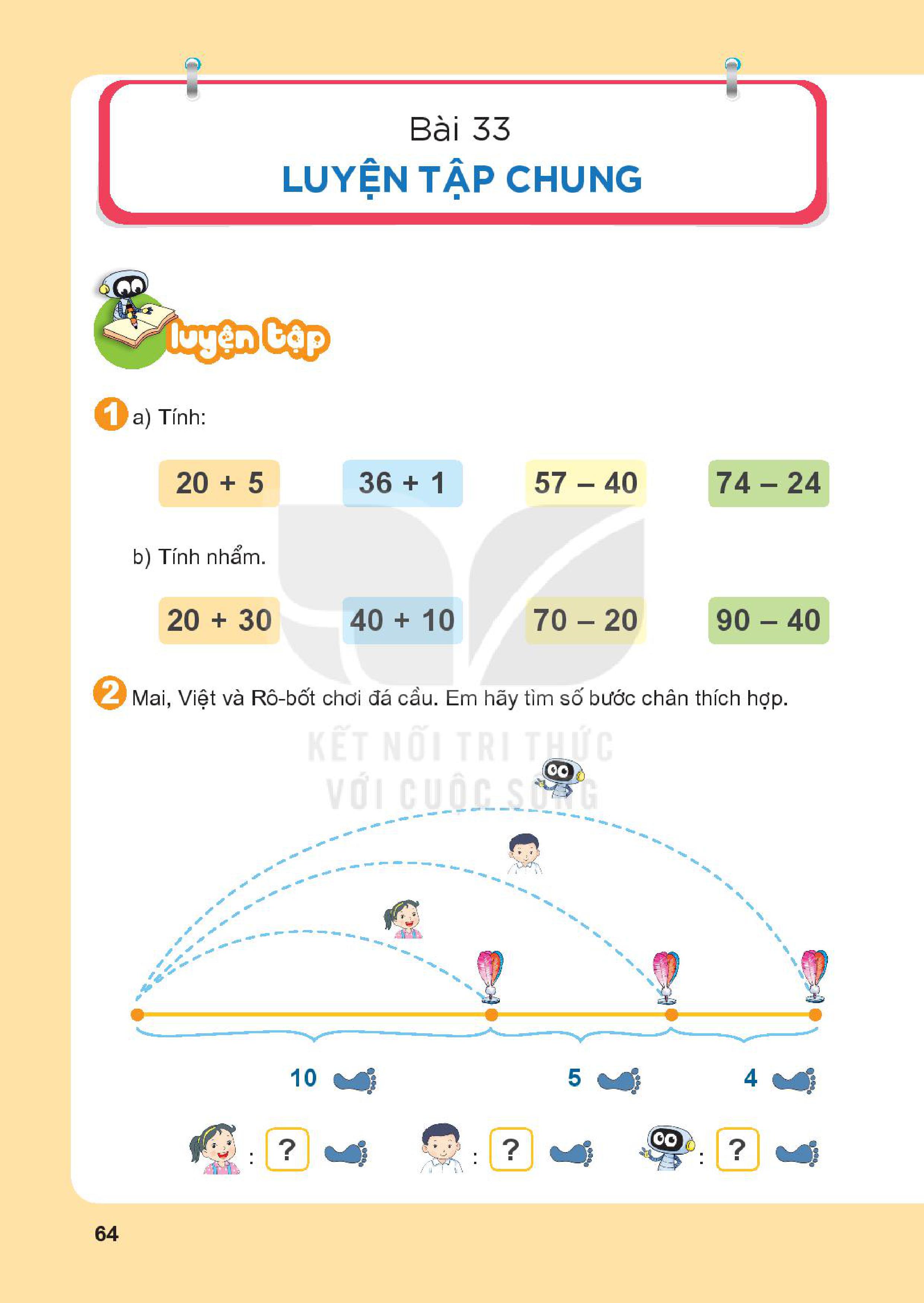 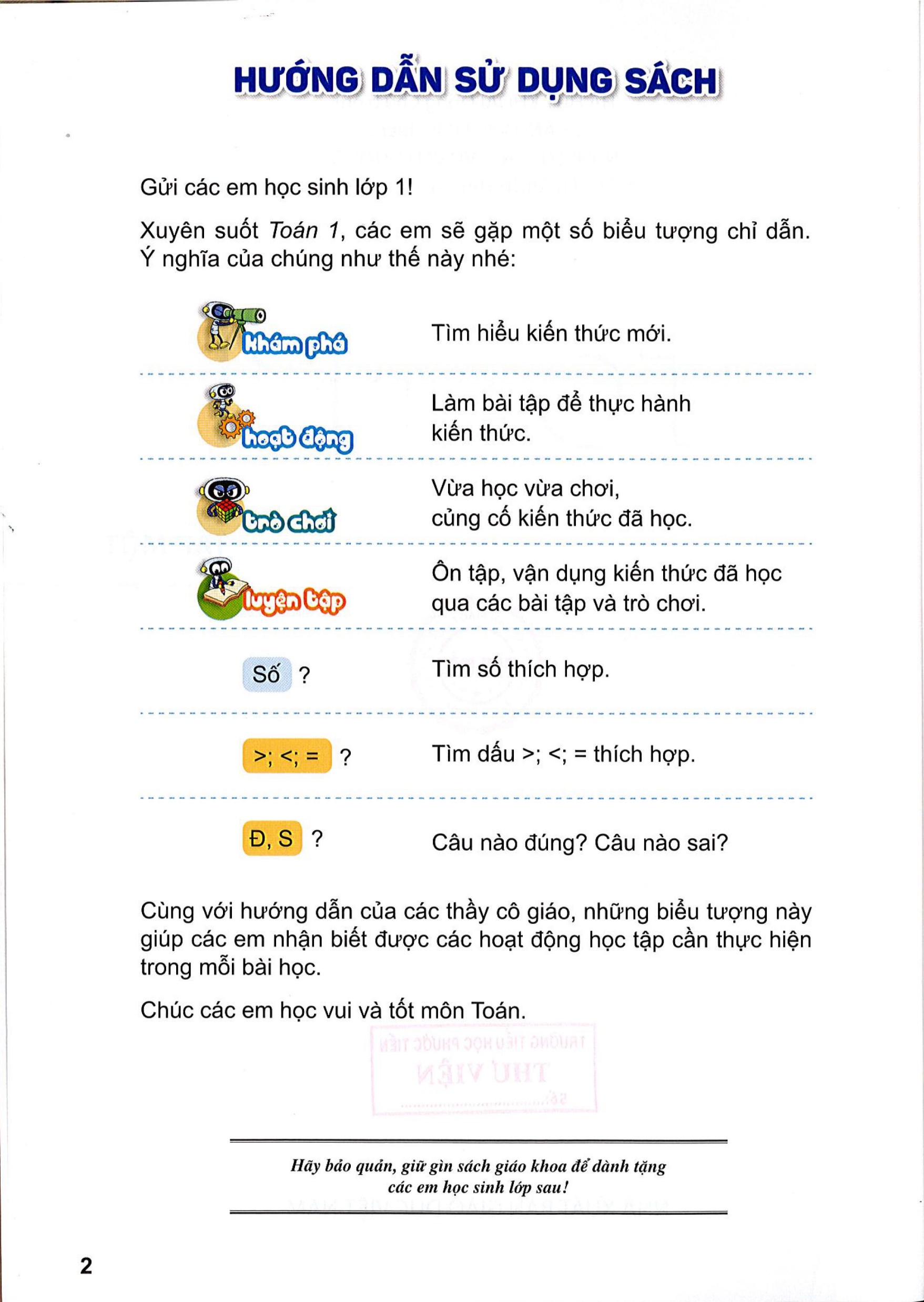 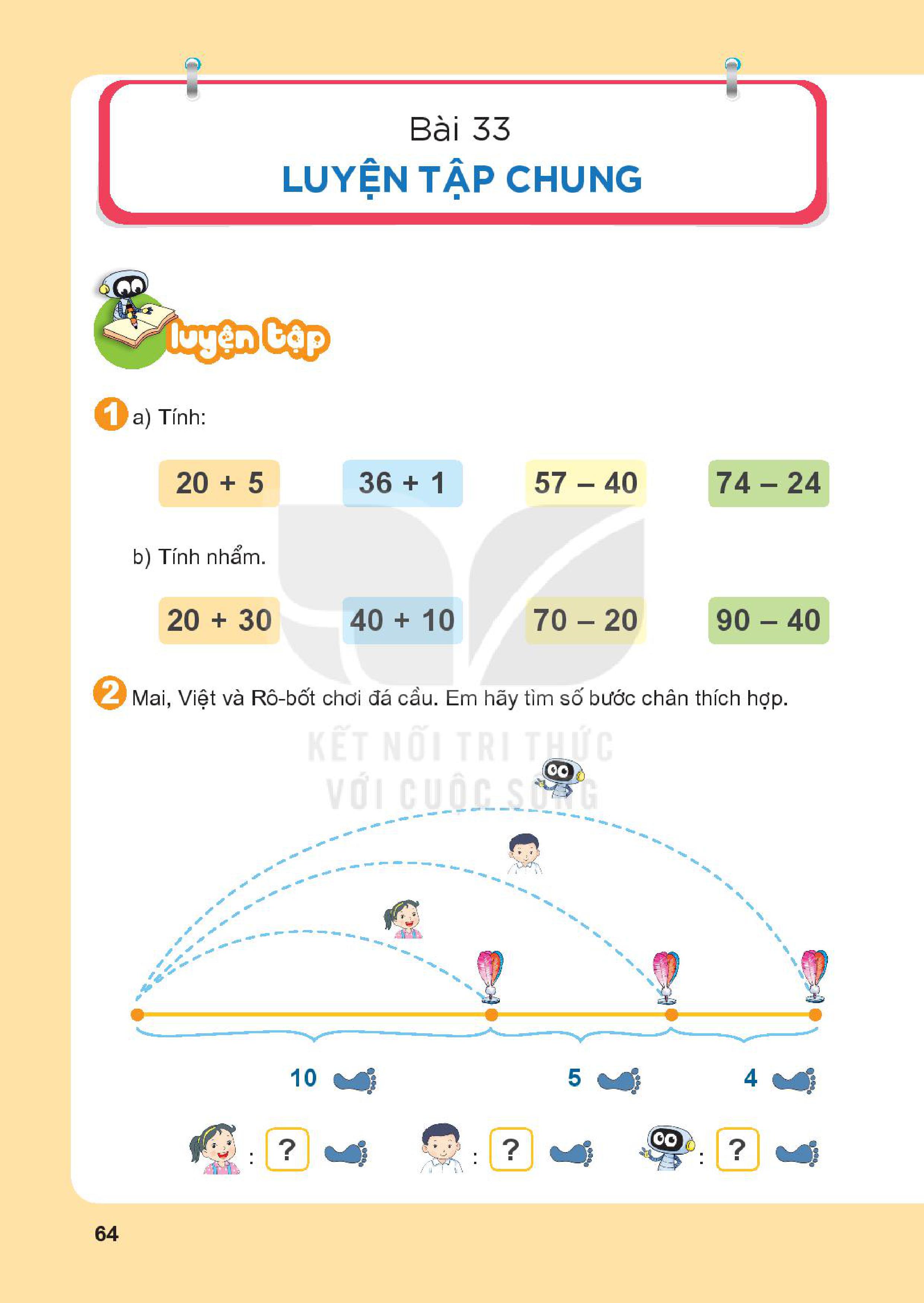 10
15
19
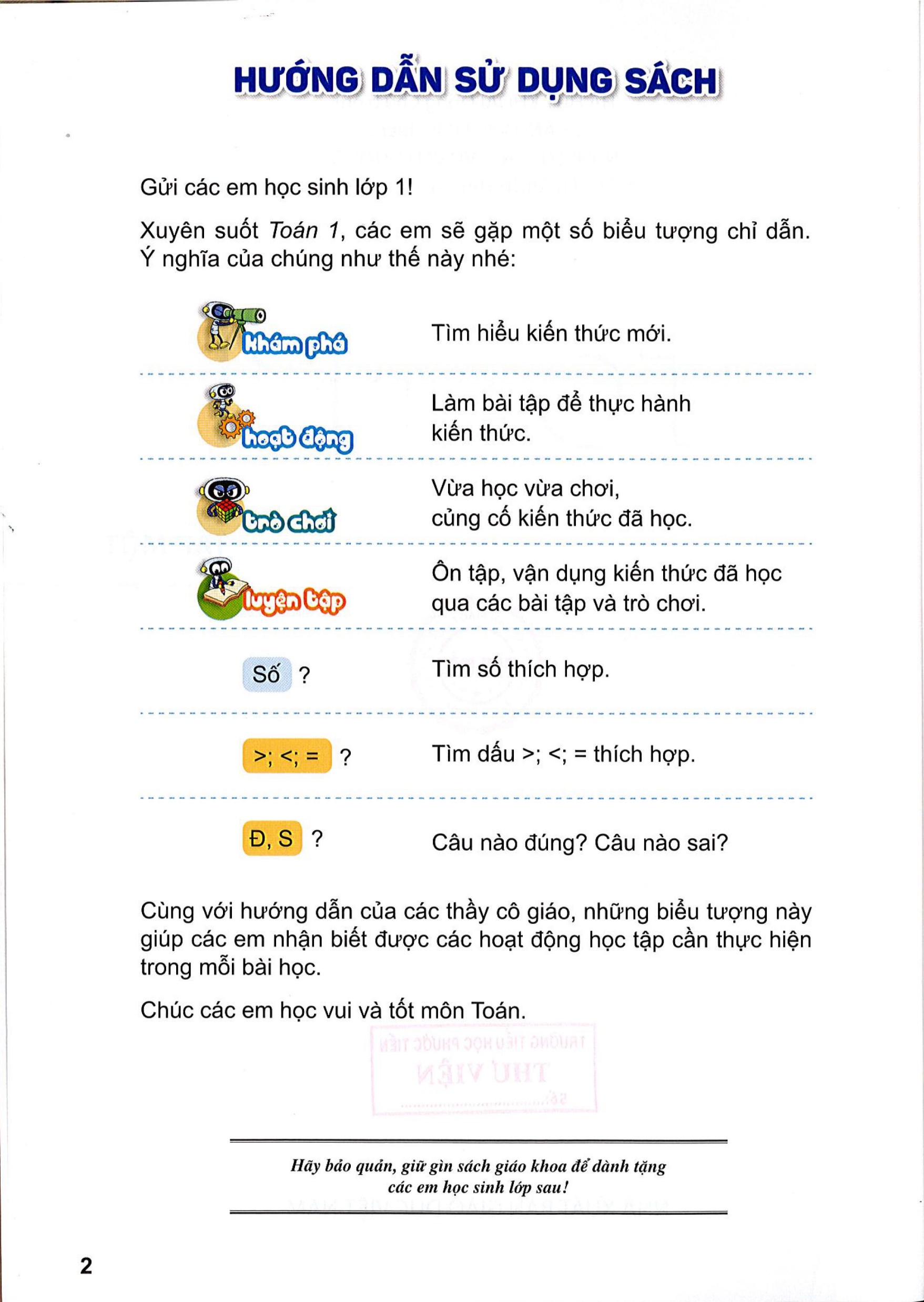 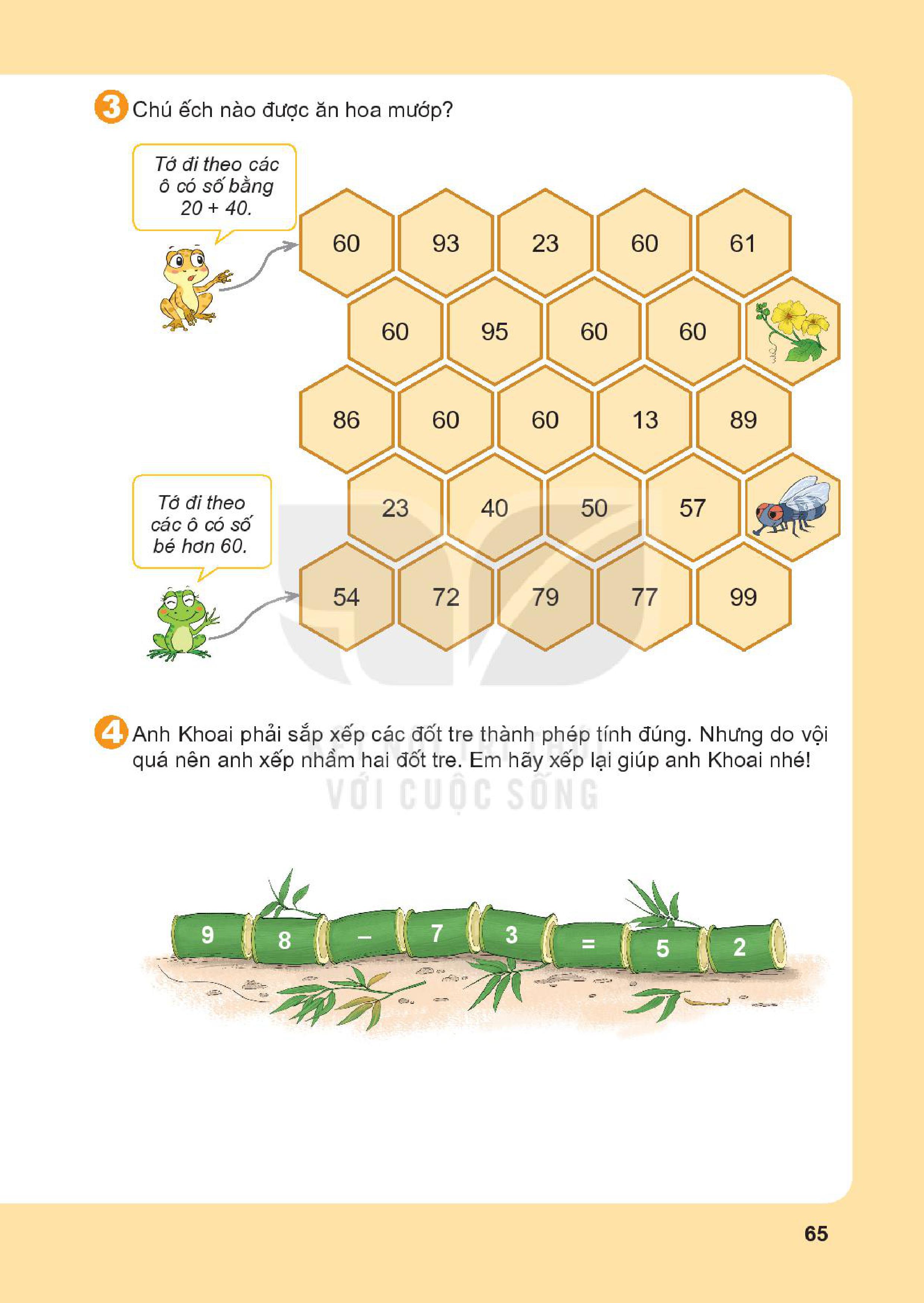 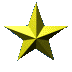 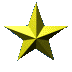 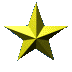 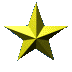 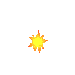 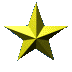 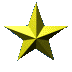 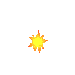 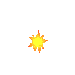 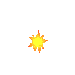 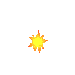 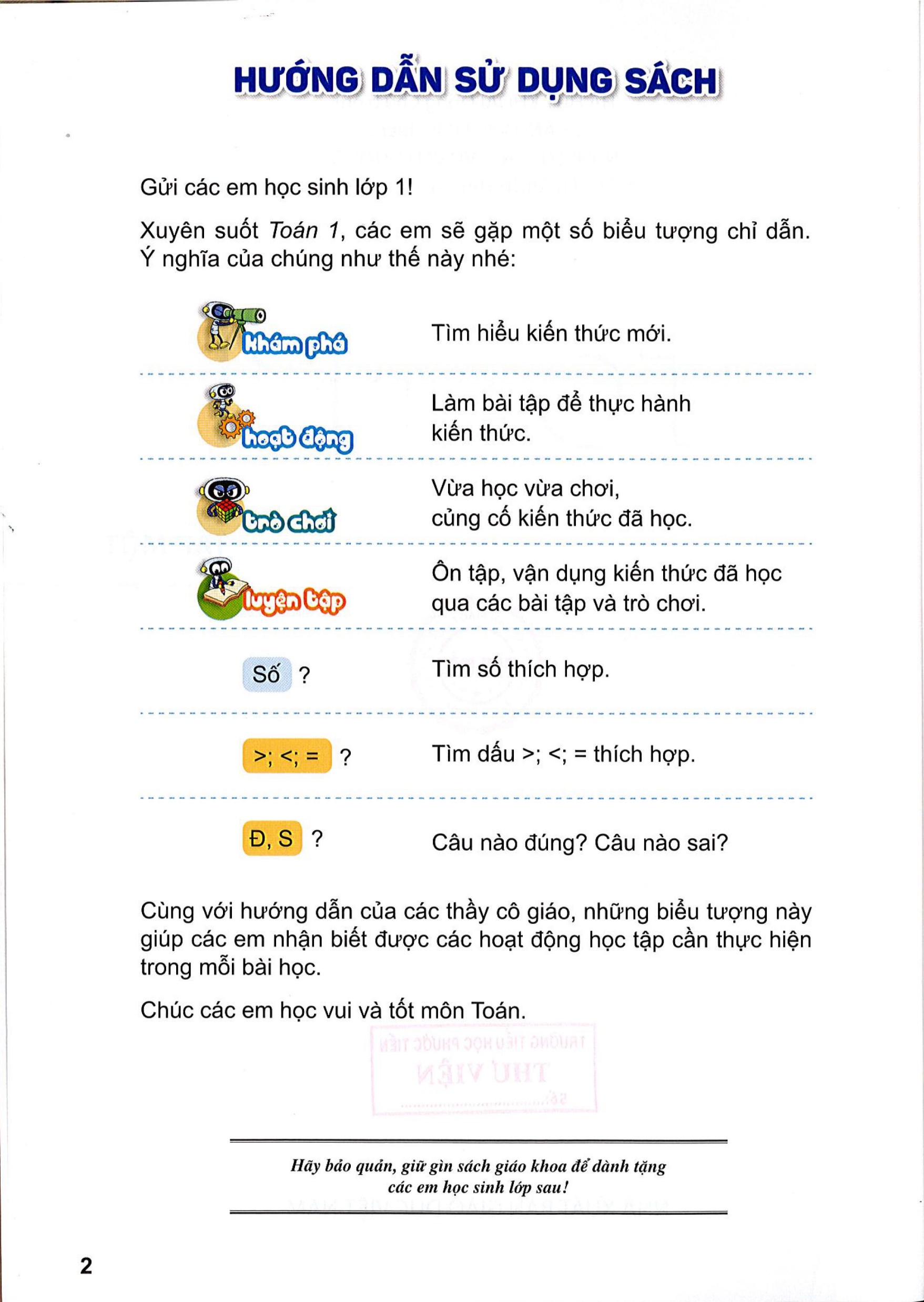 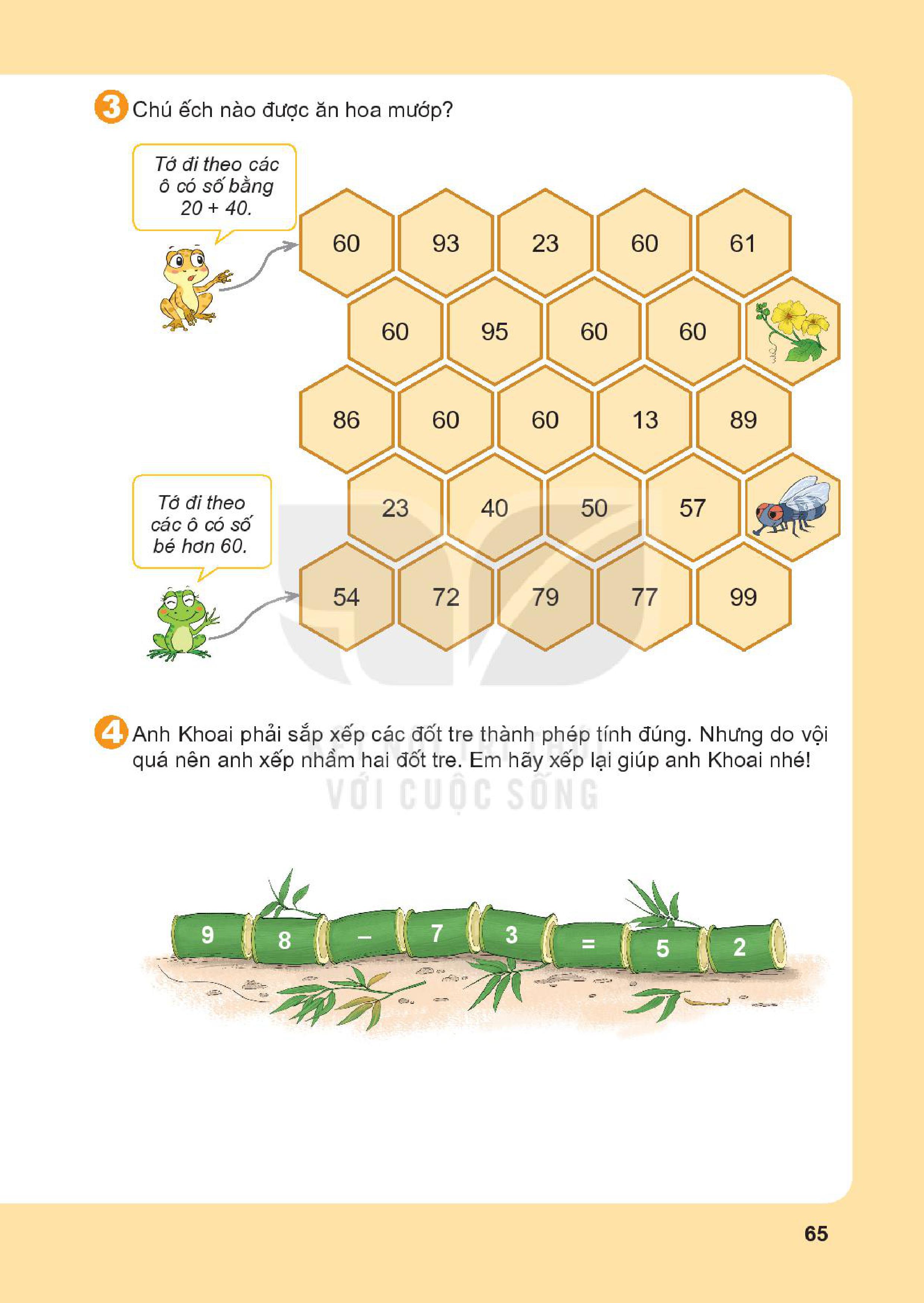 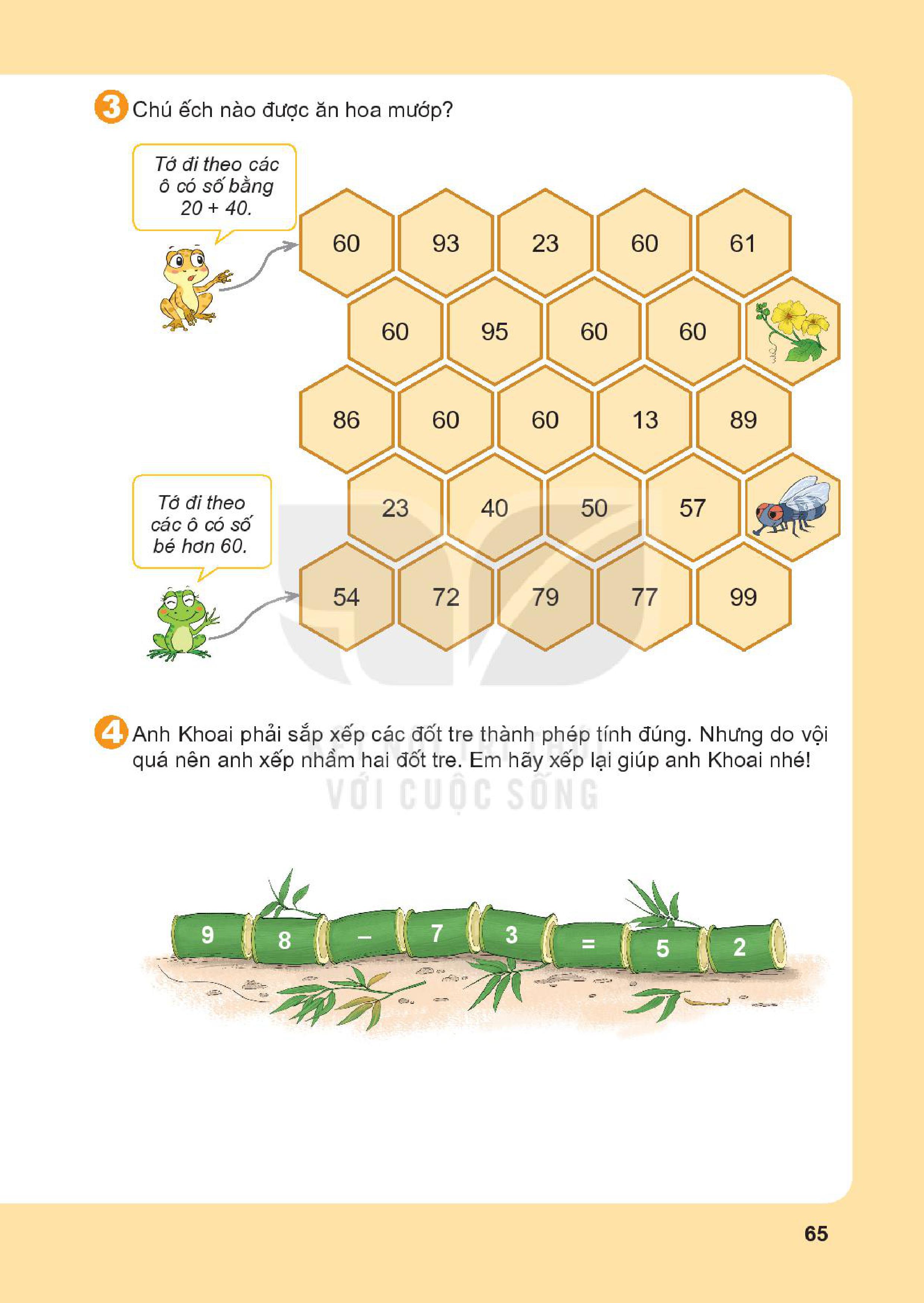 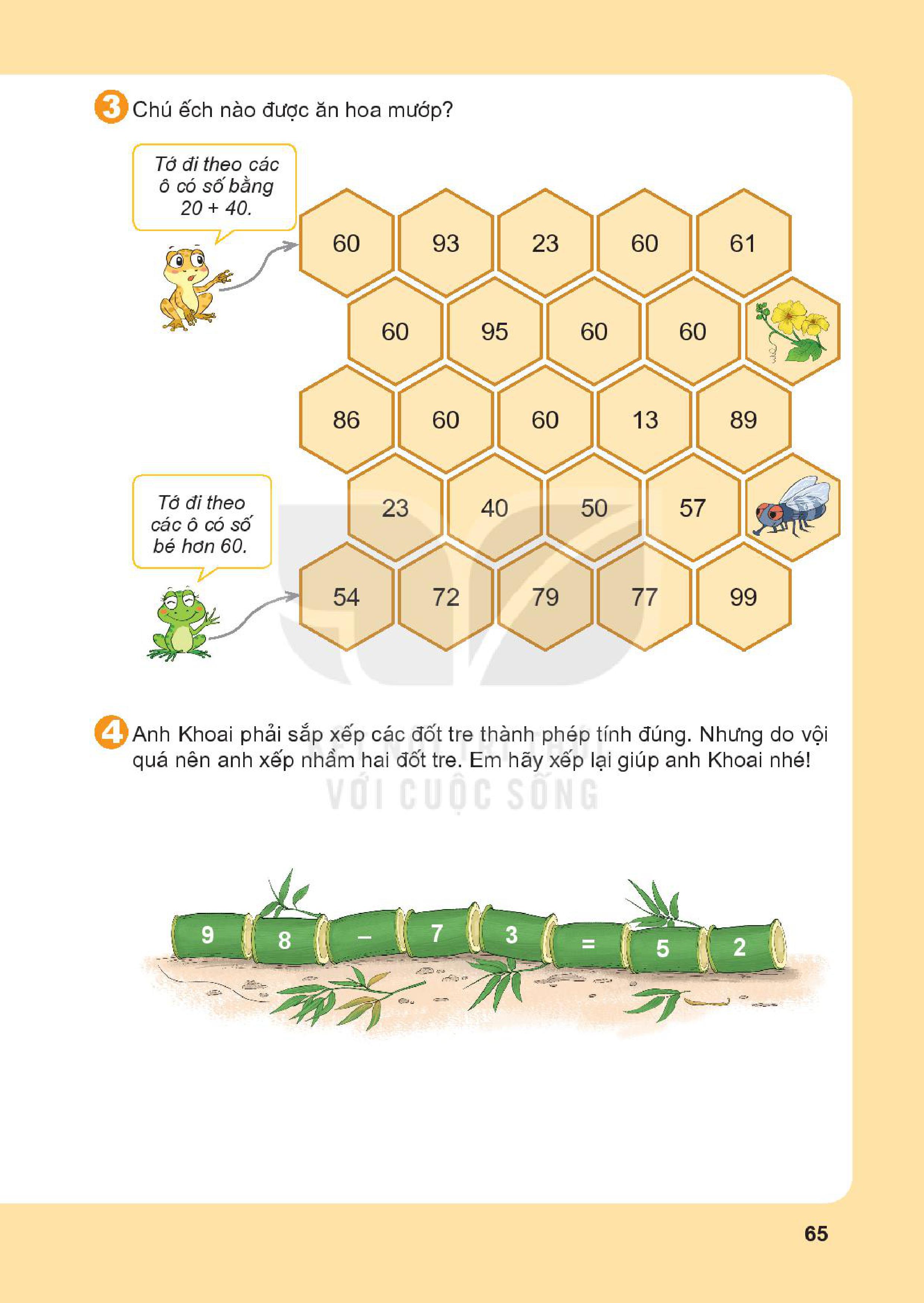 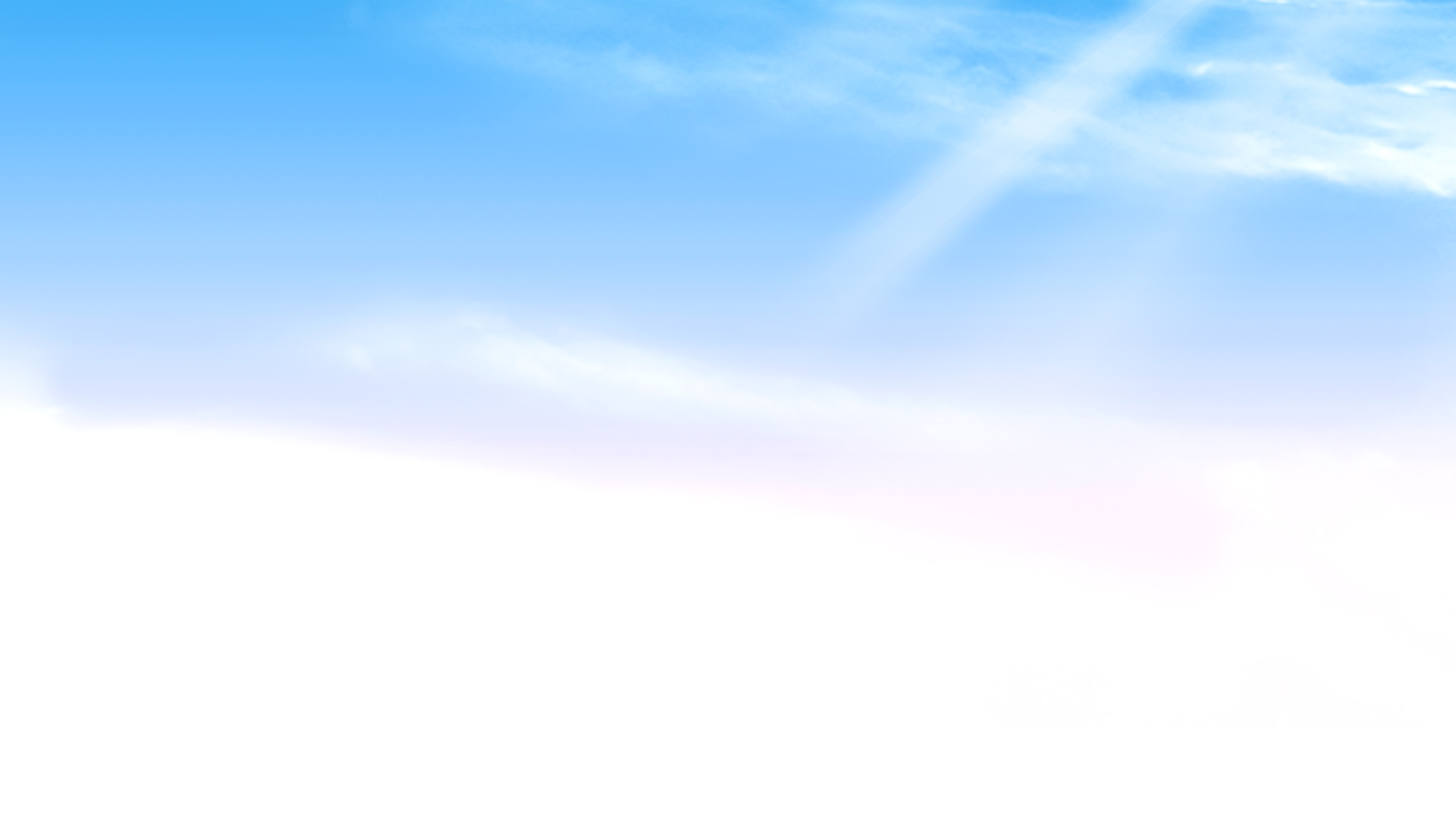 Tiết 2
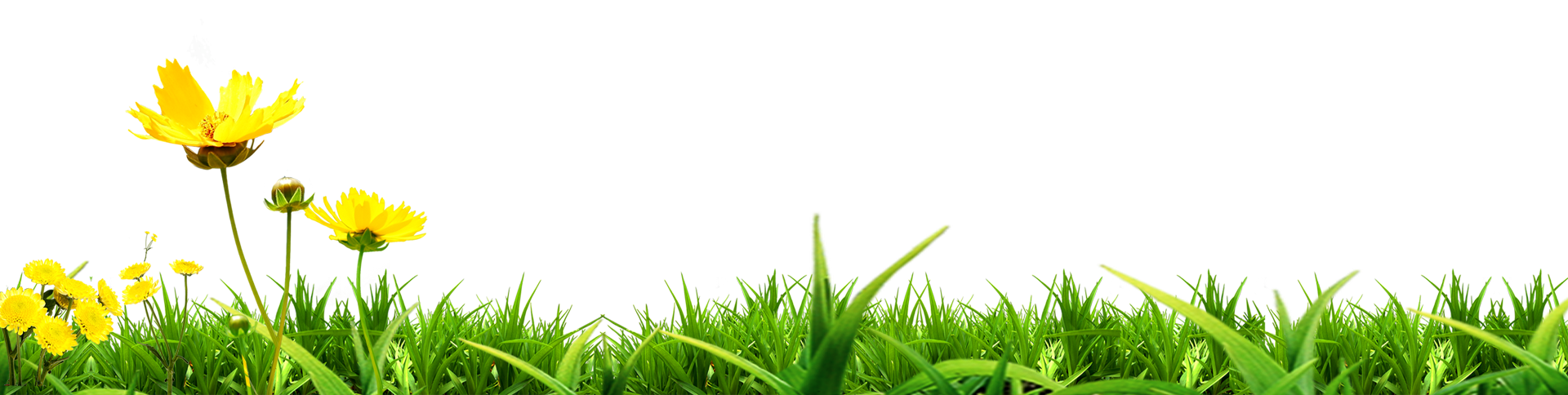 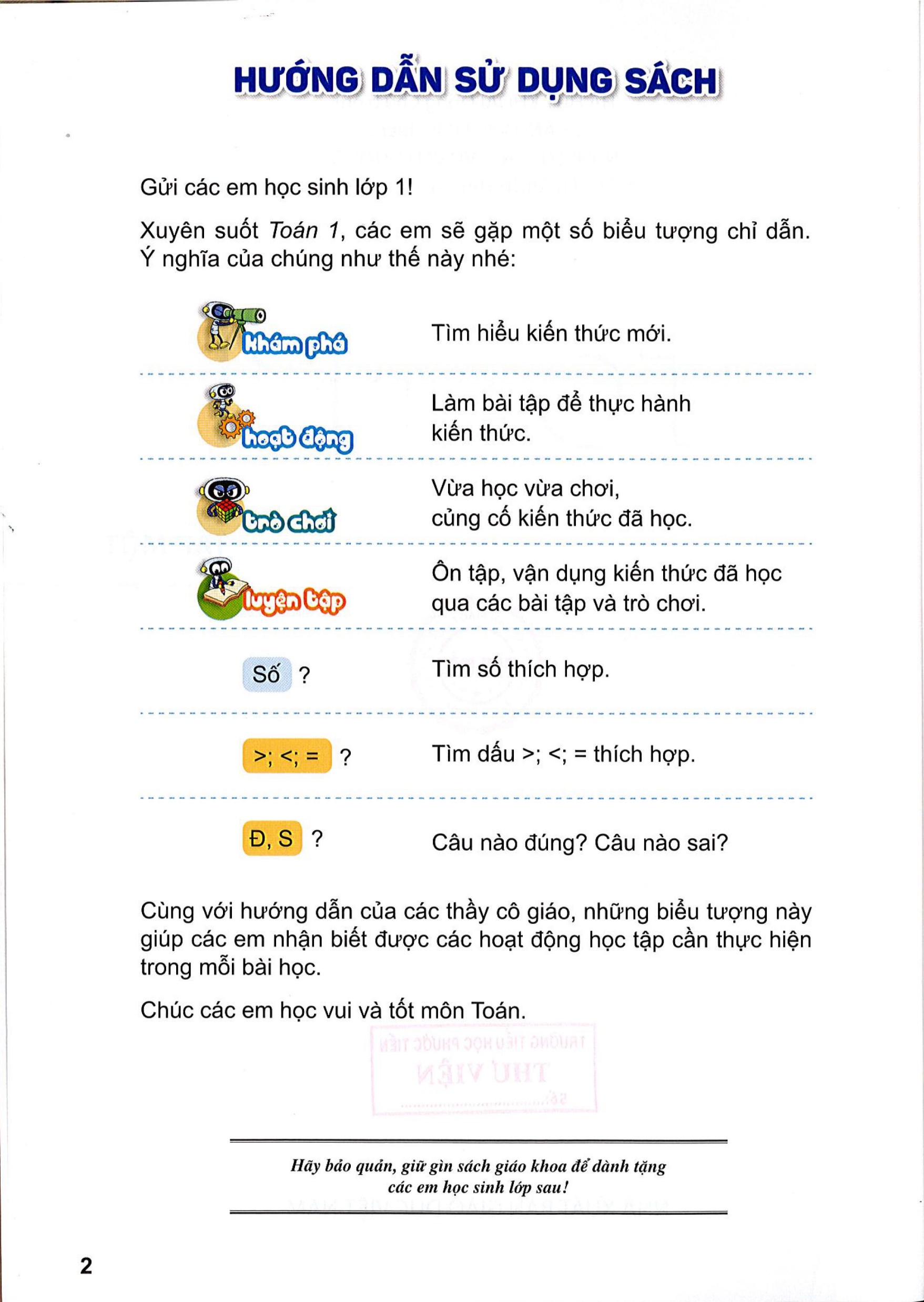 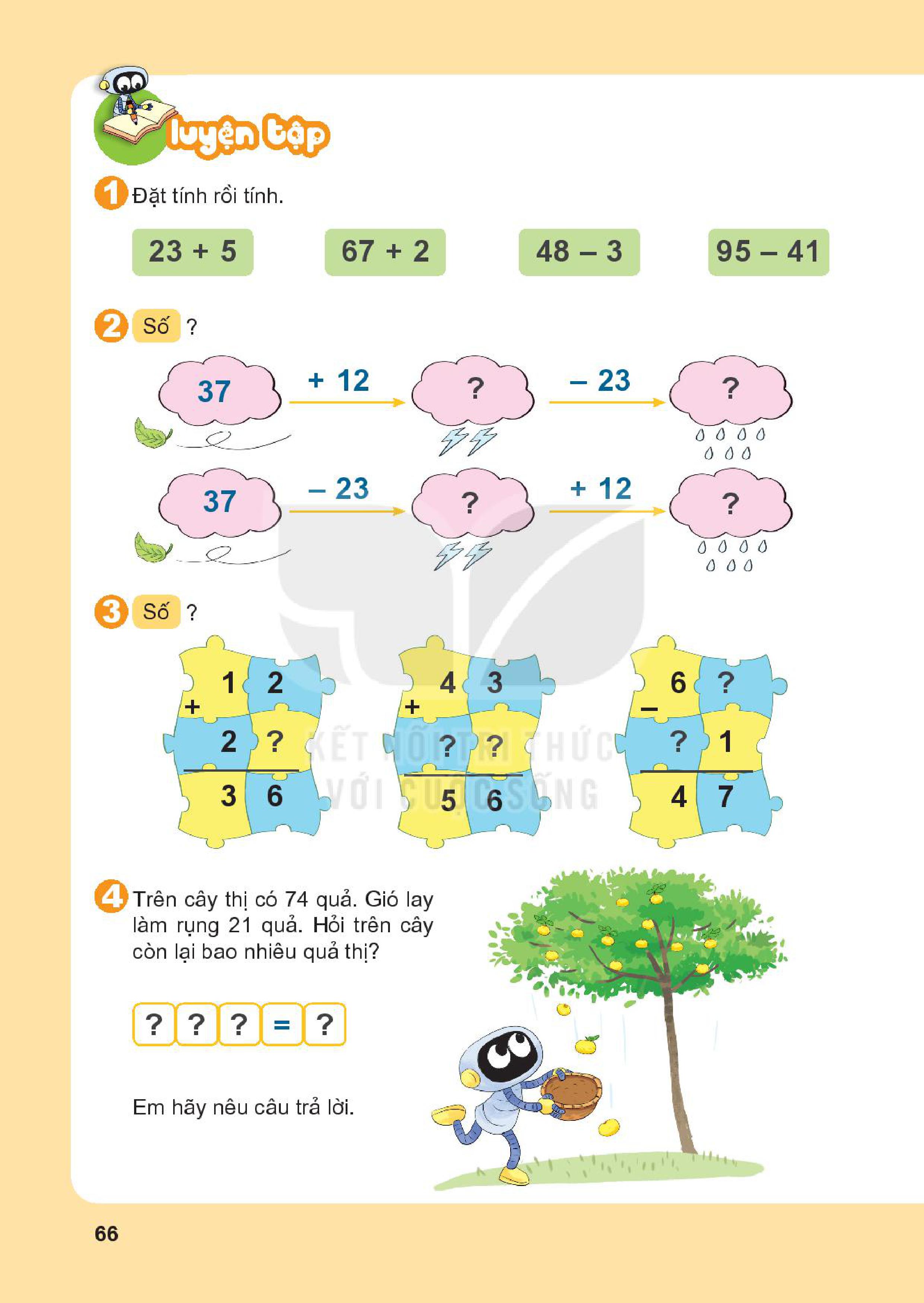 23
  5
67
  2
48
  3
95
41
+
+
-
-
69
45
54
28
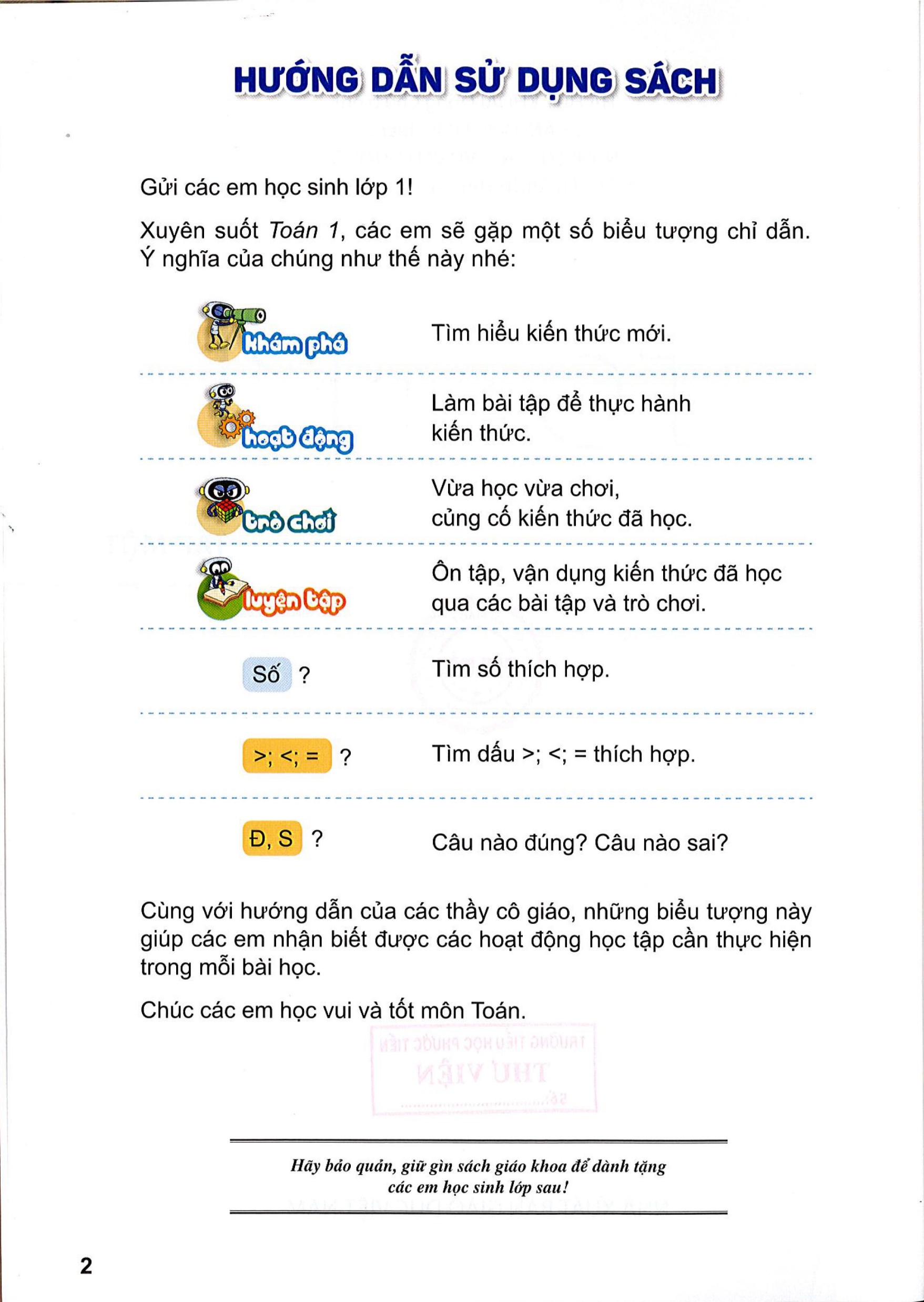 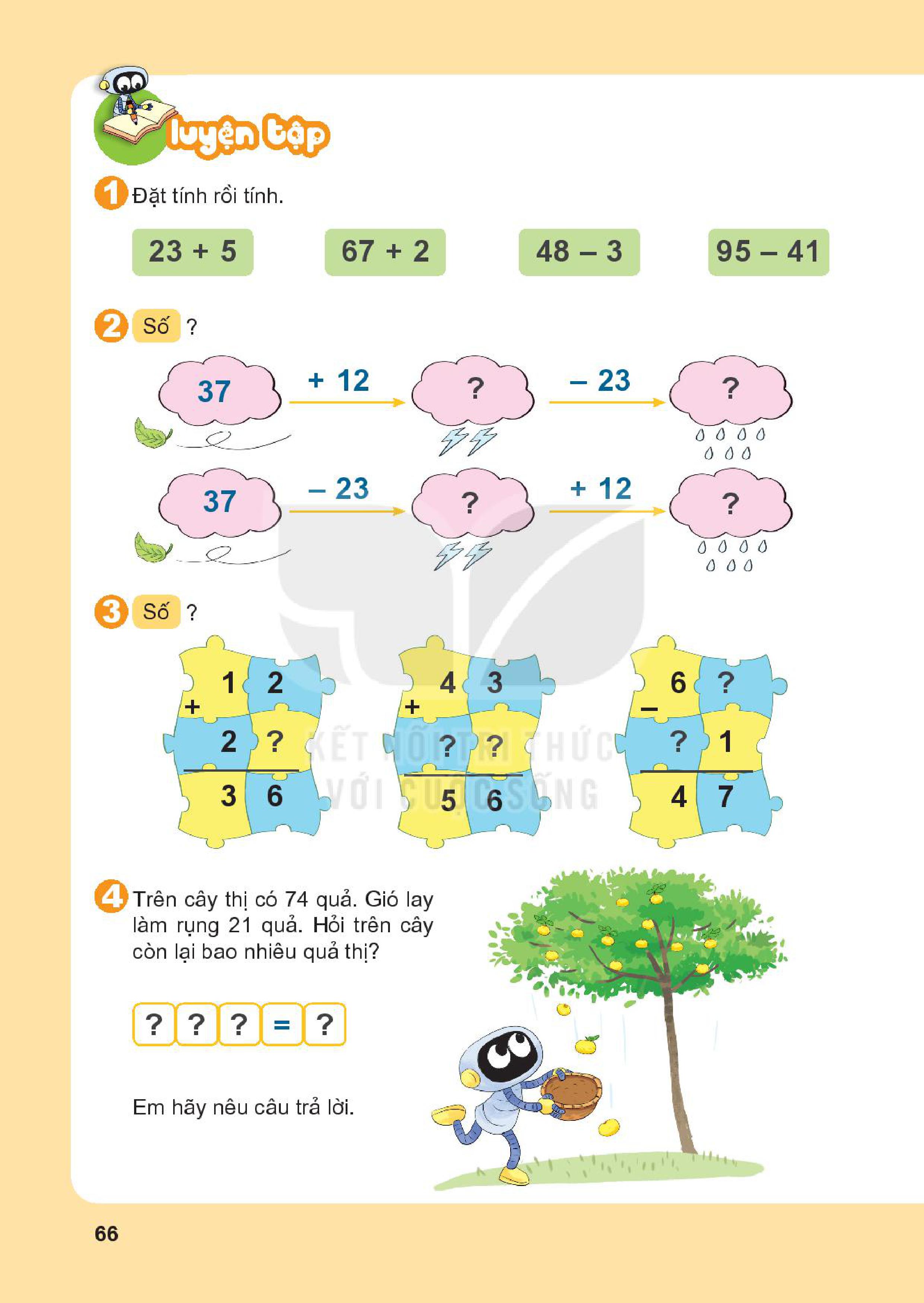 49
26
14
26
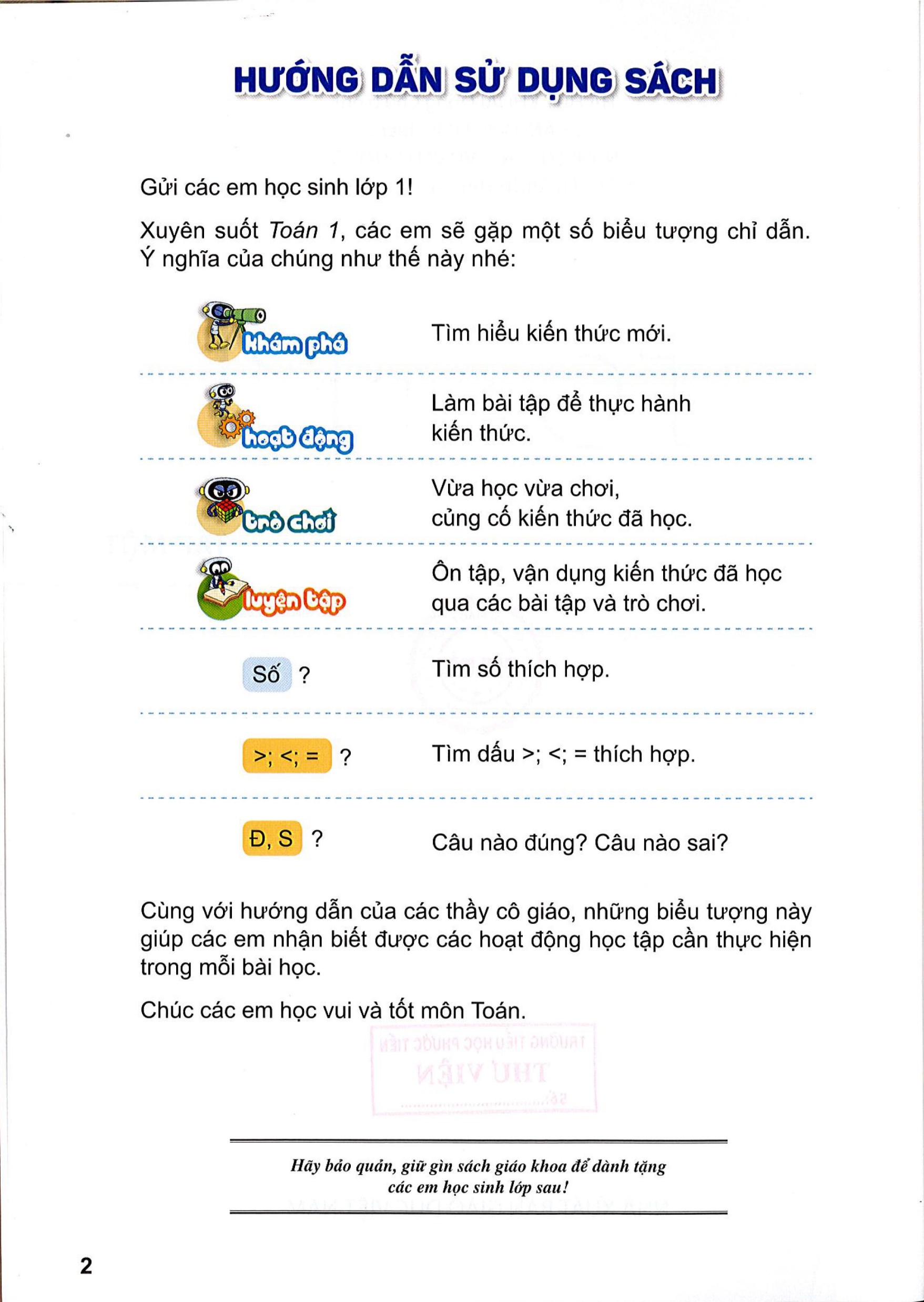 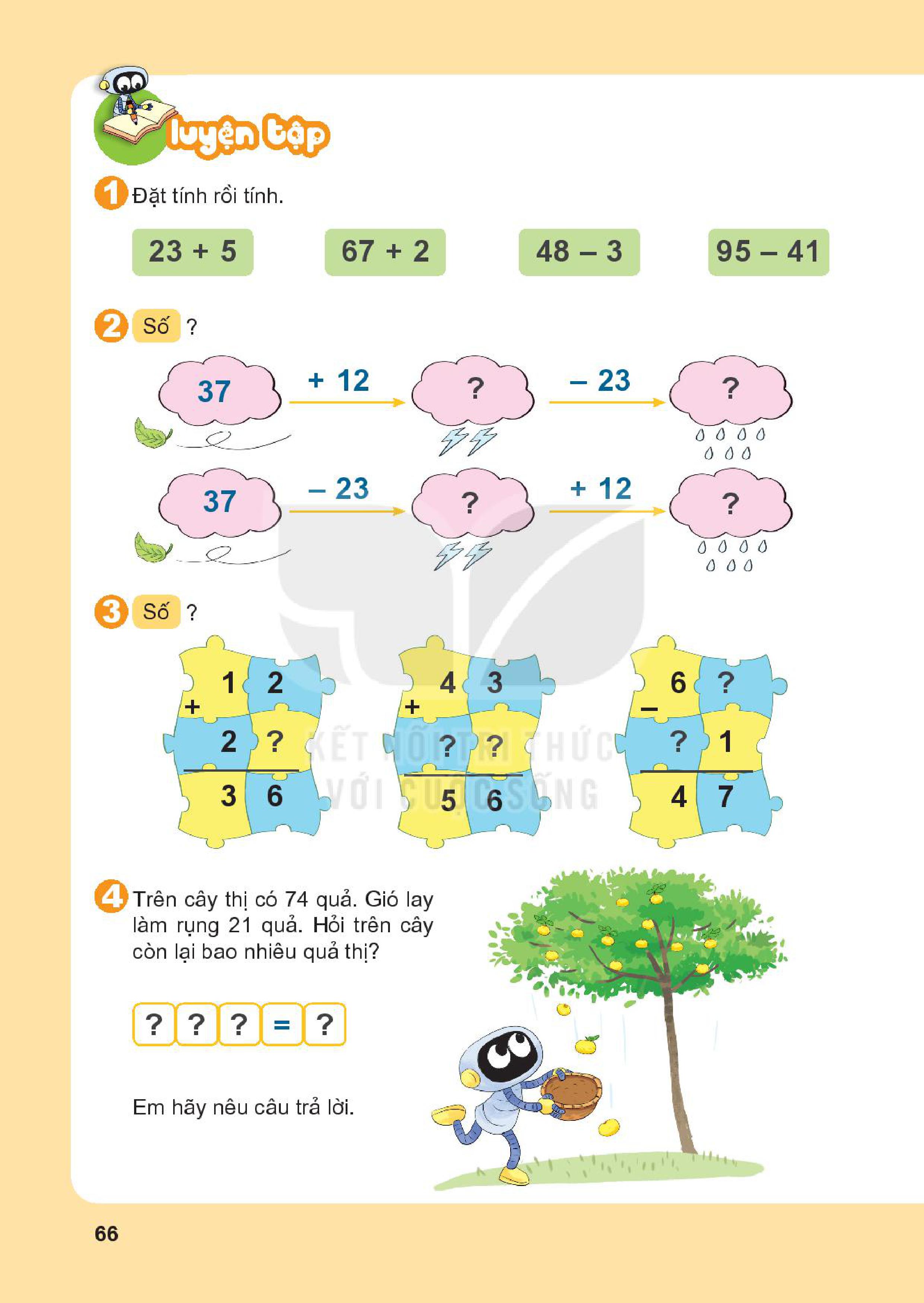 8
4
1
3
2
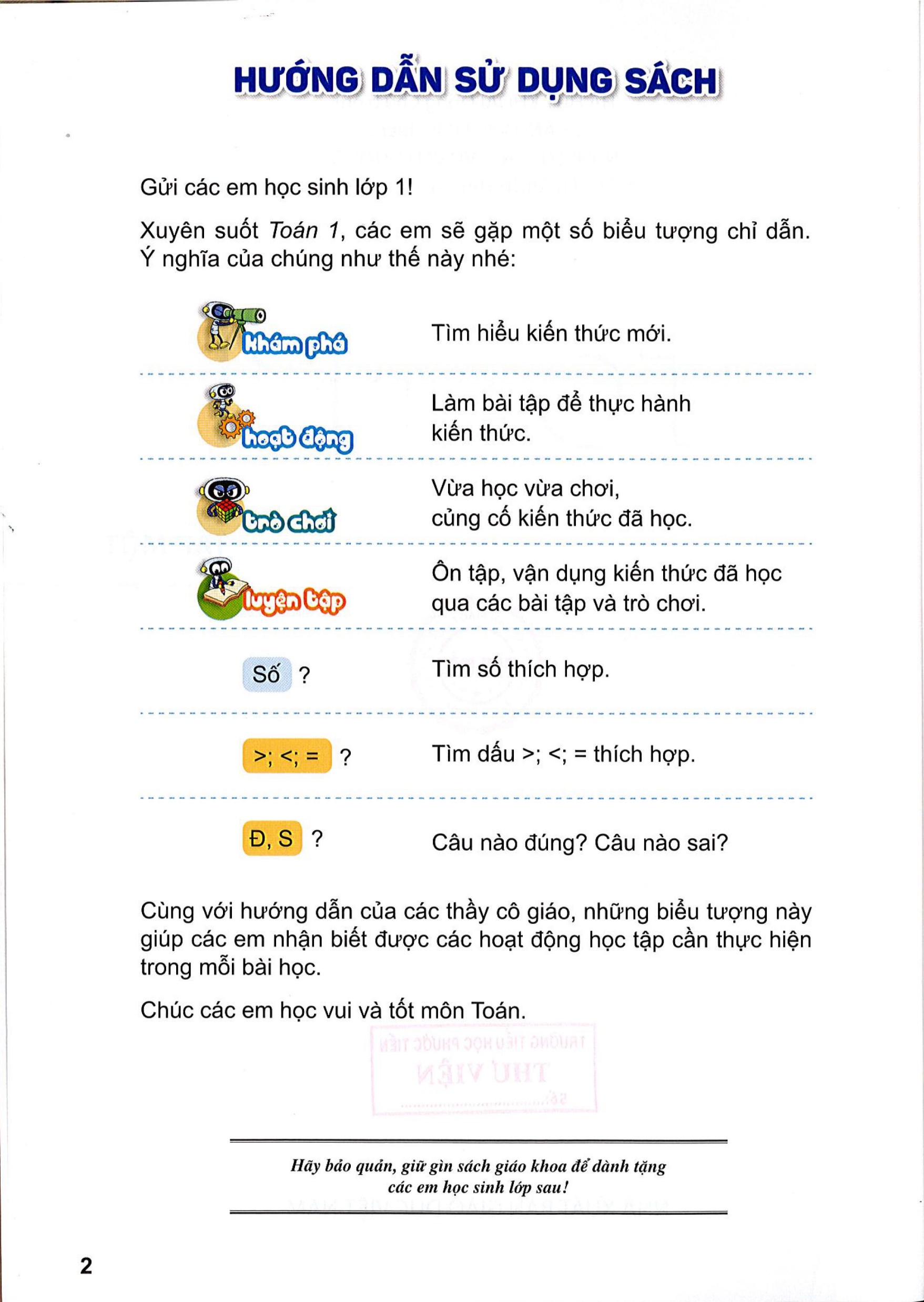 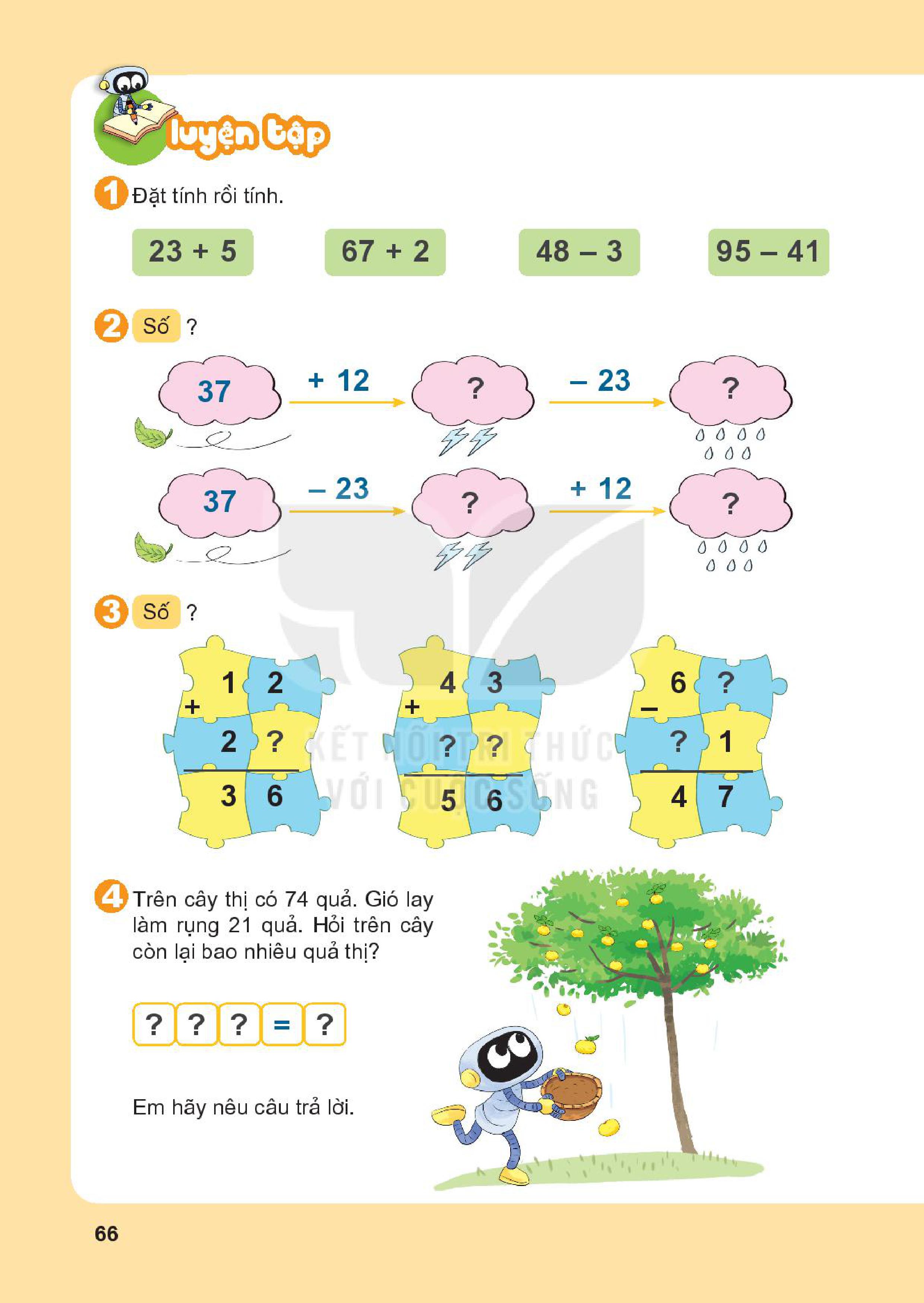 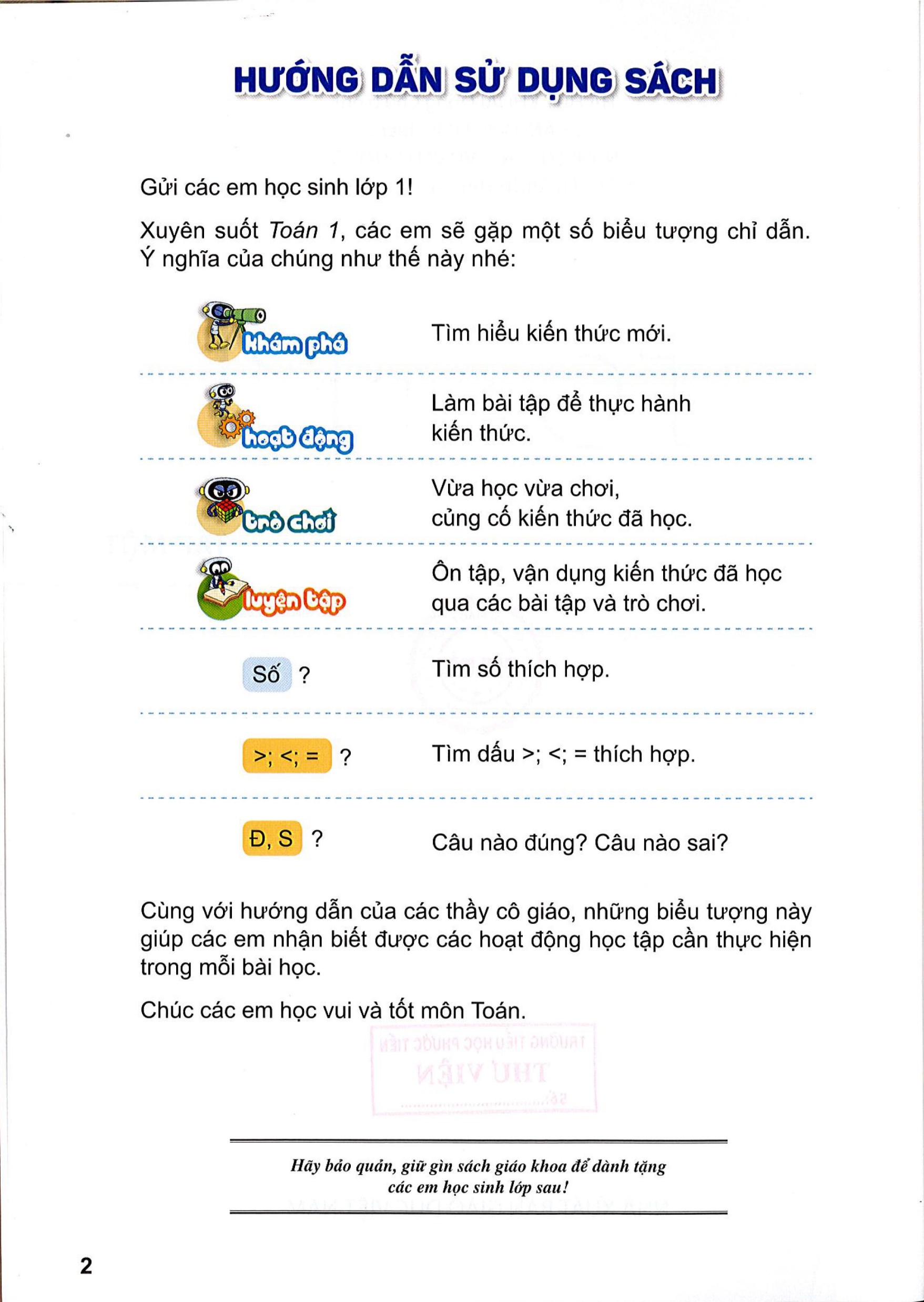 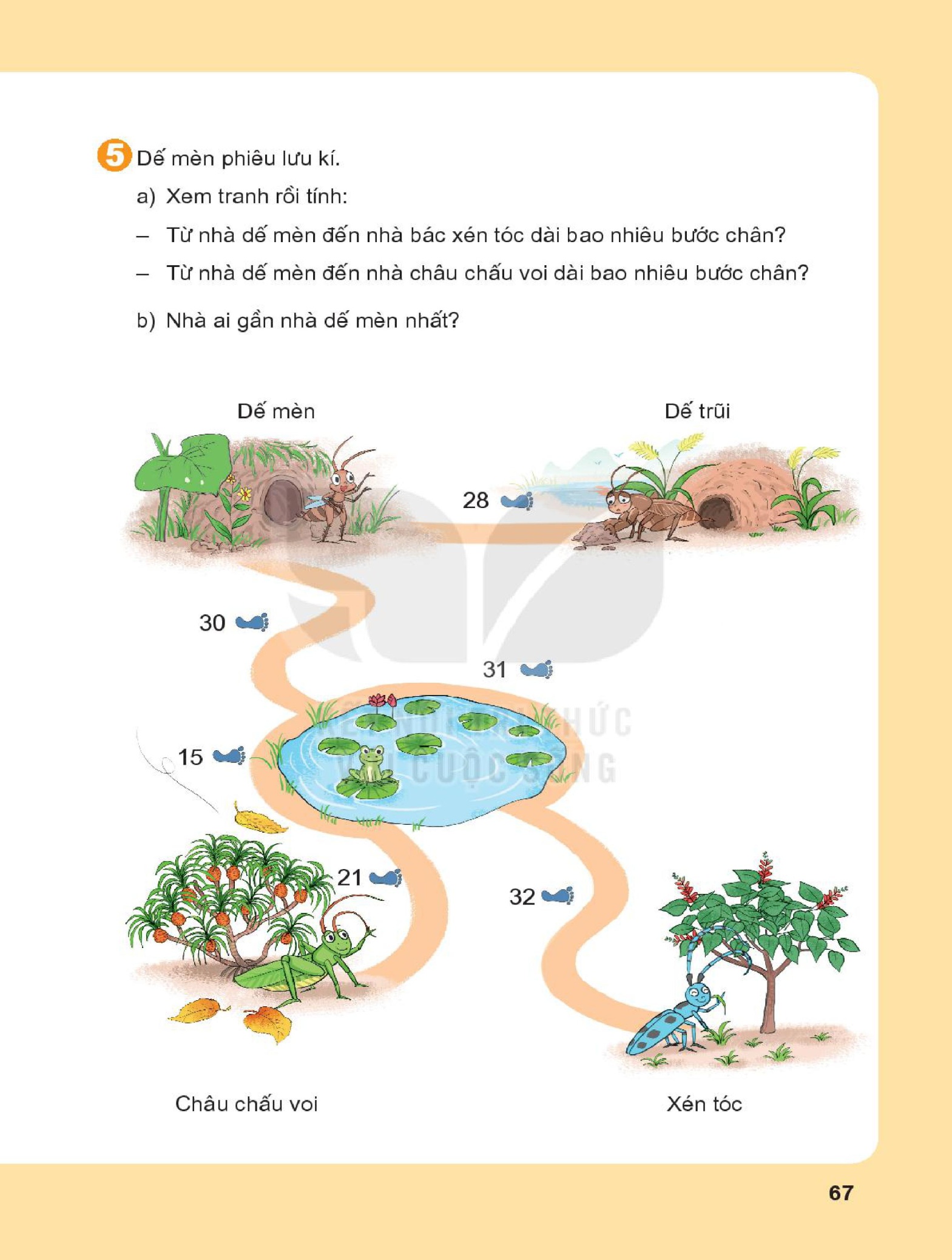 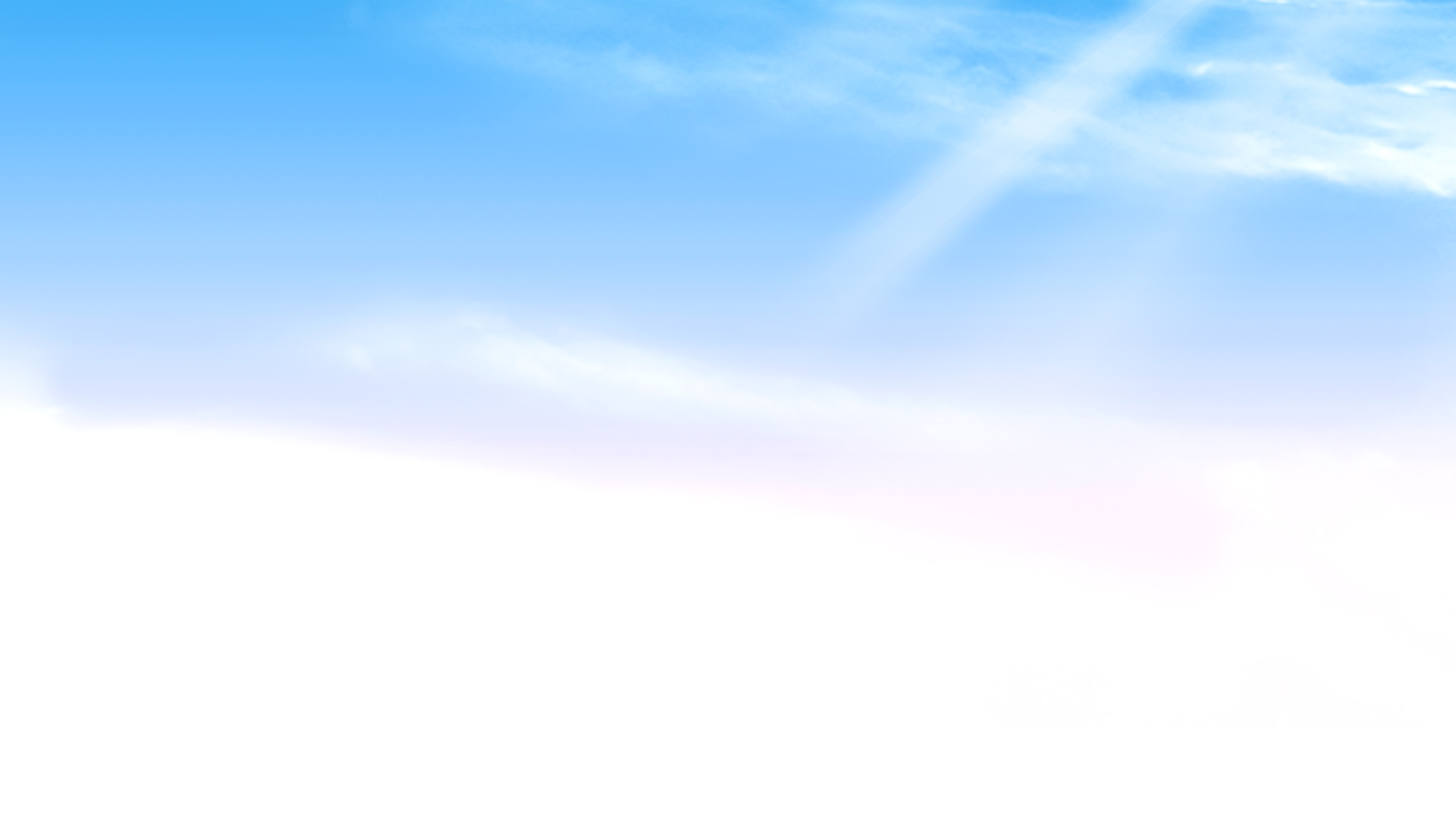 Tiết 3
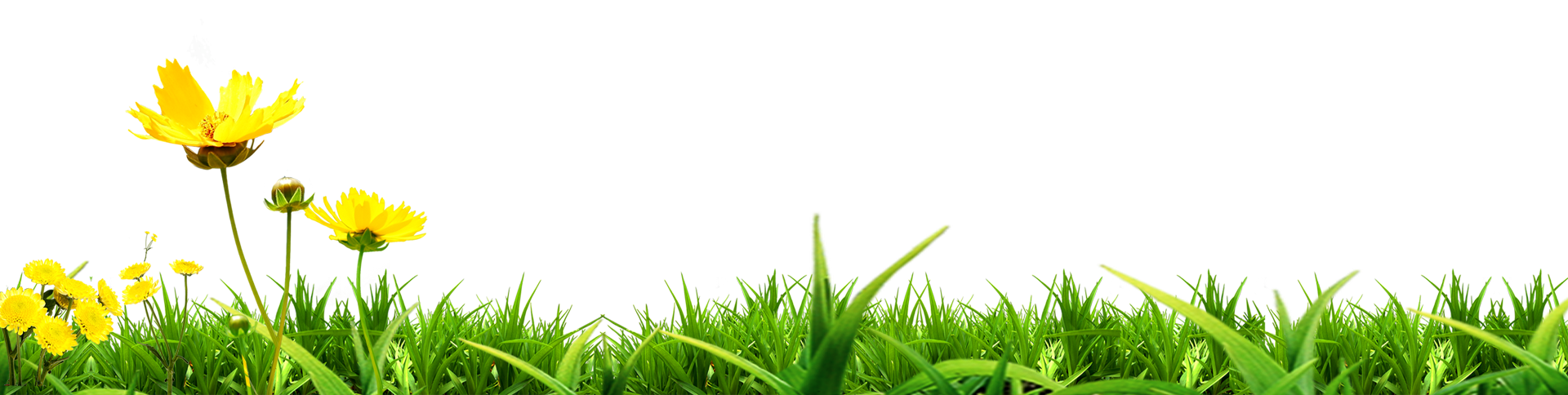 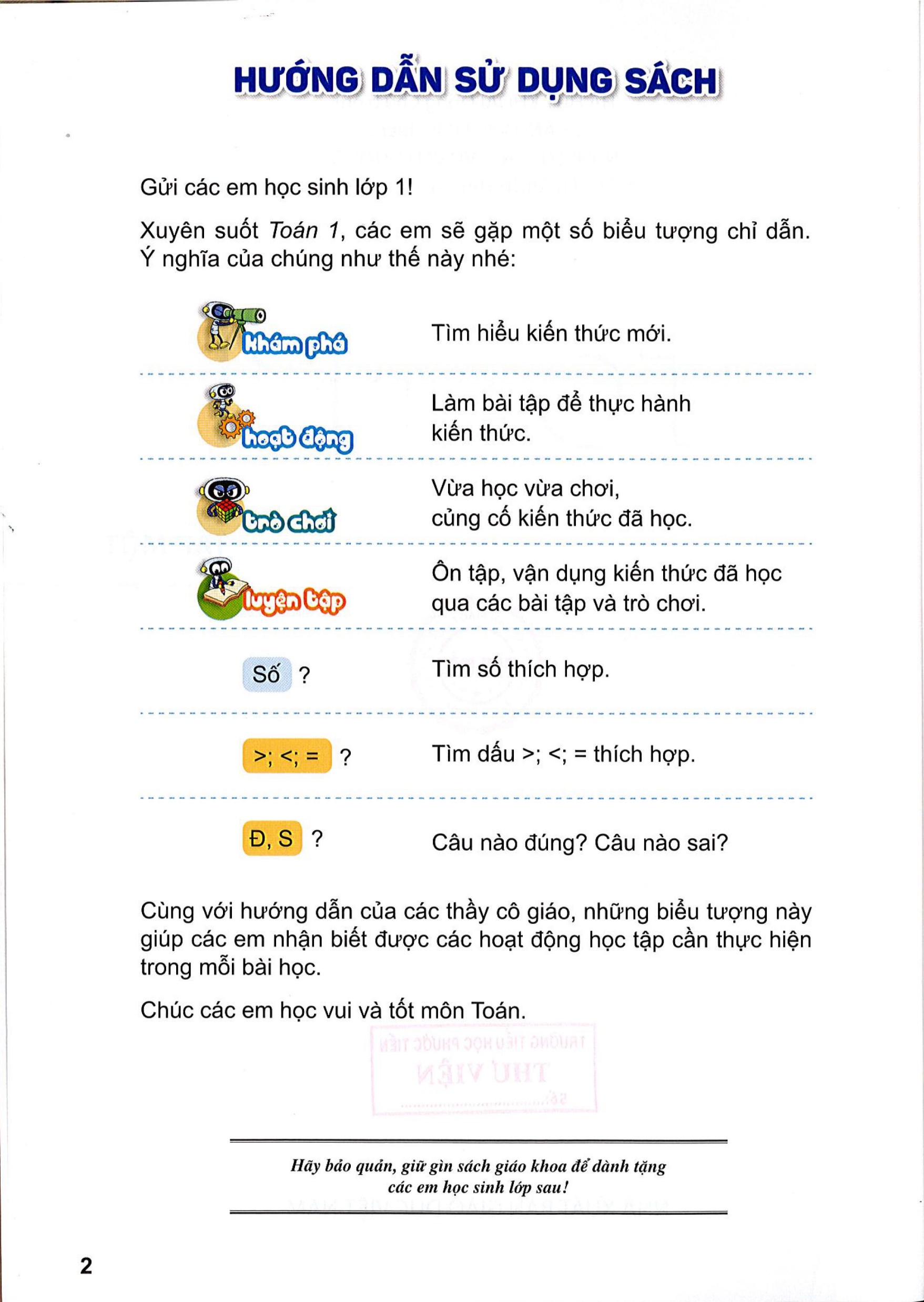 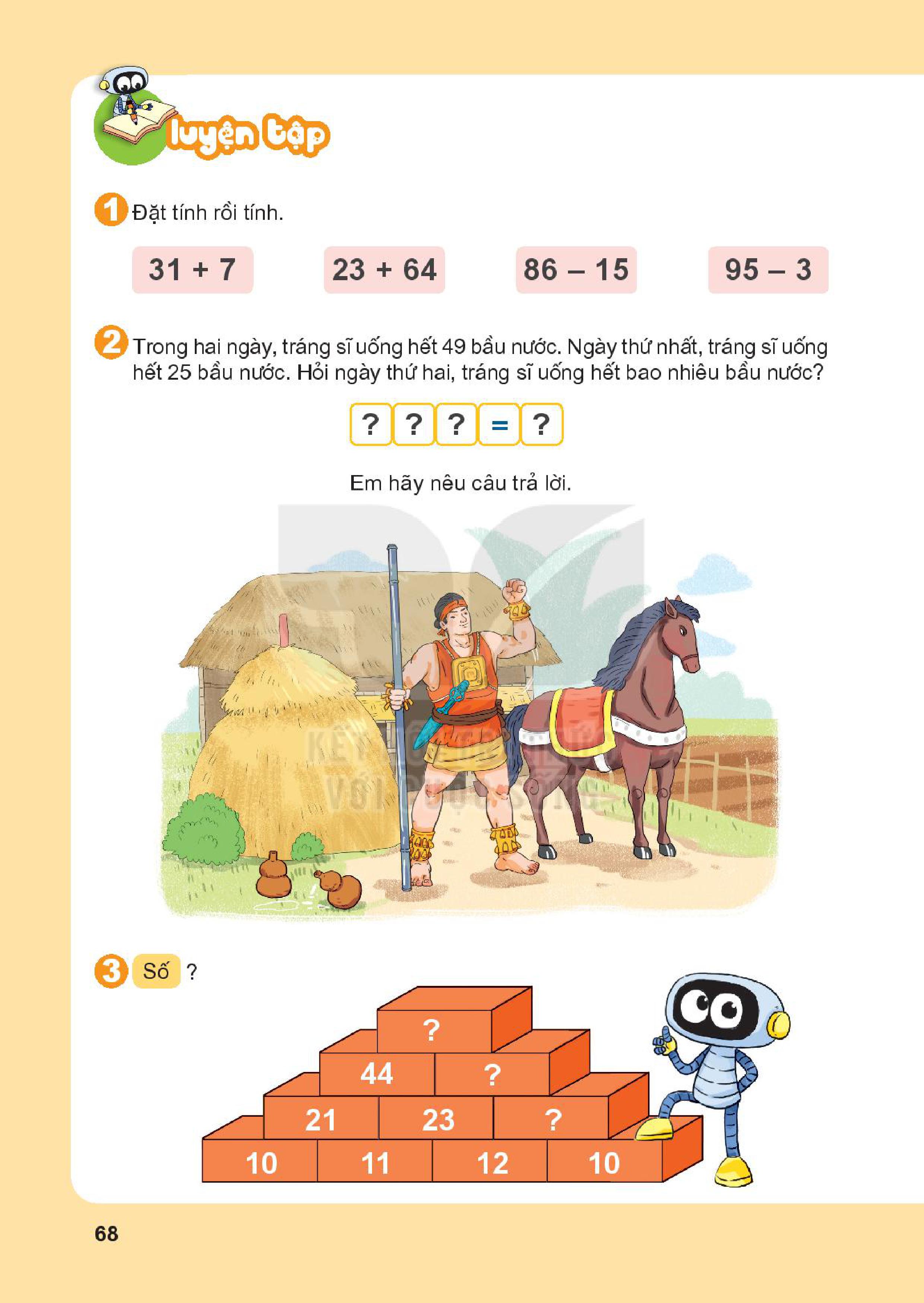 31
  7
23
64
86
 15
95
  3
+
+
-
-
96
87
71
38
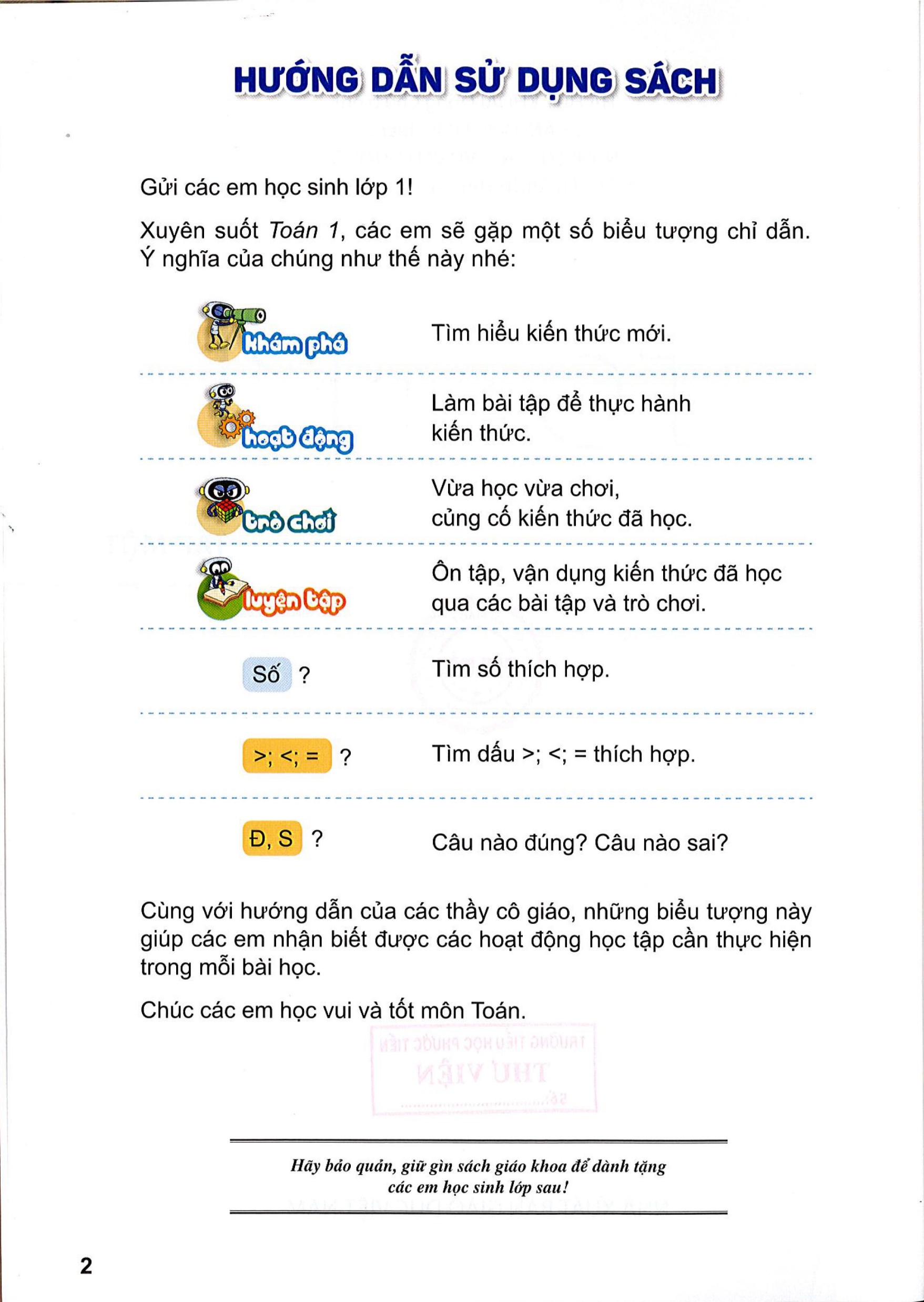 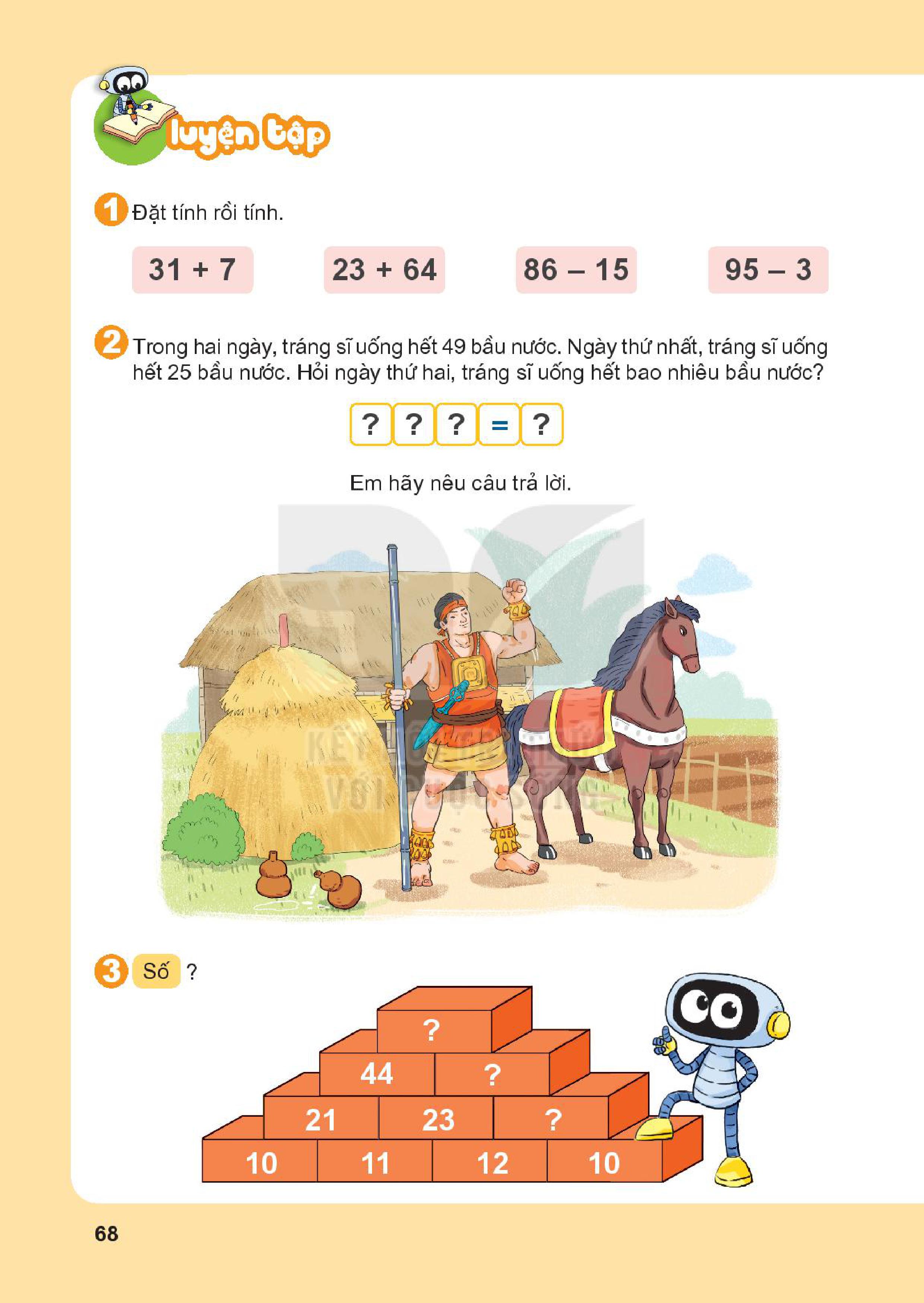 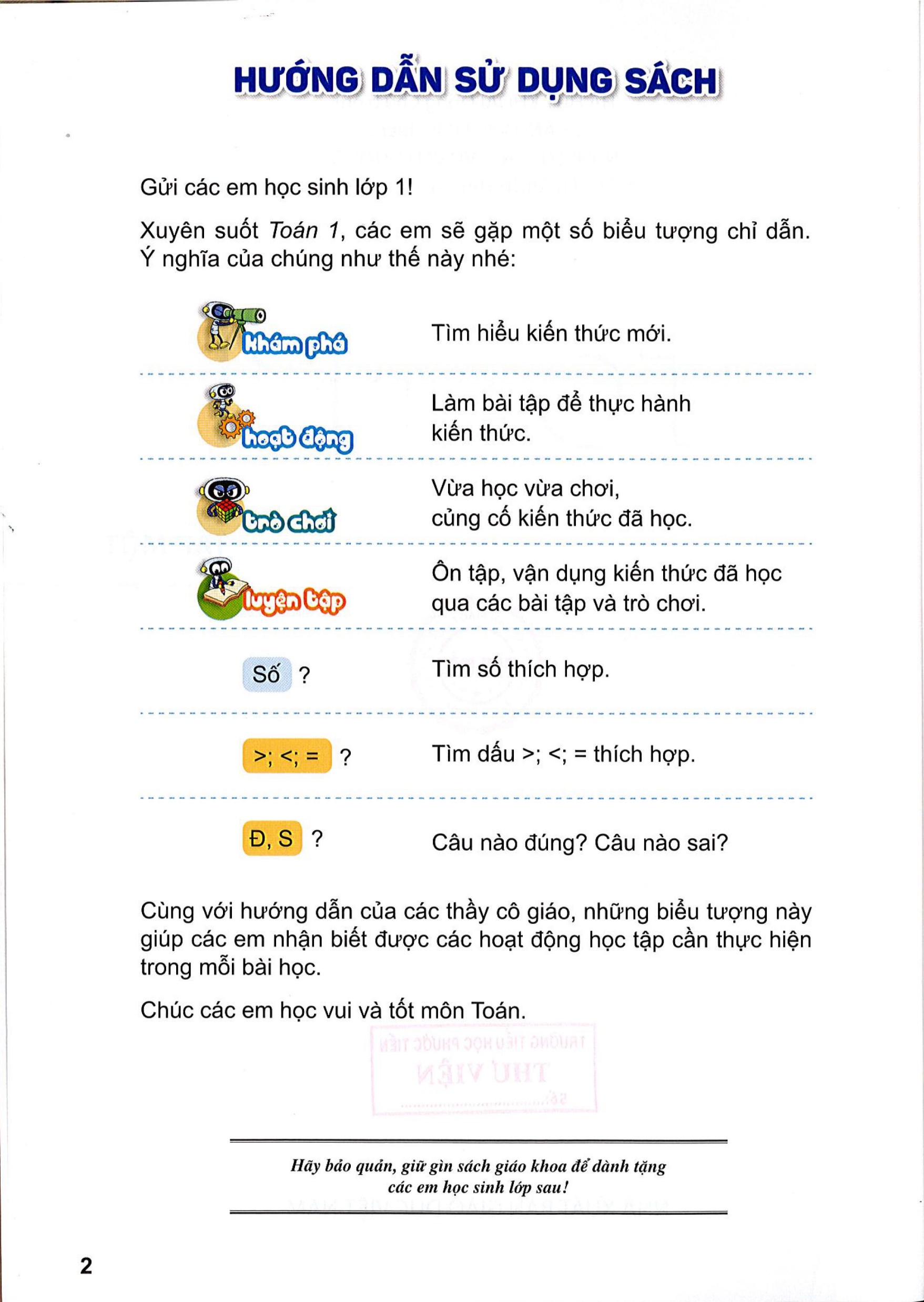 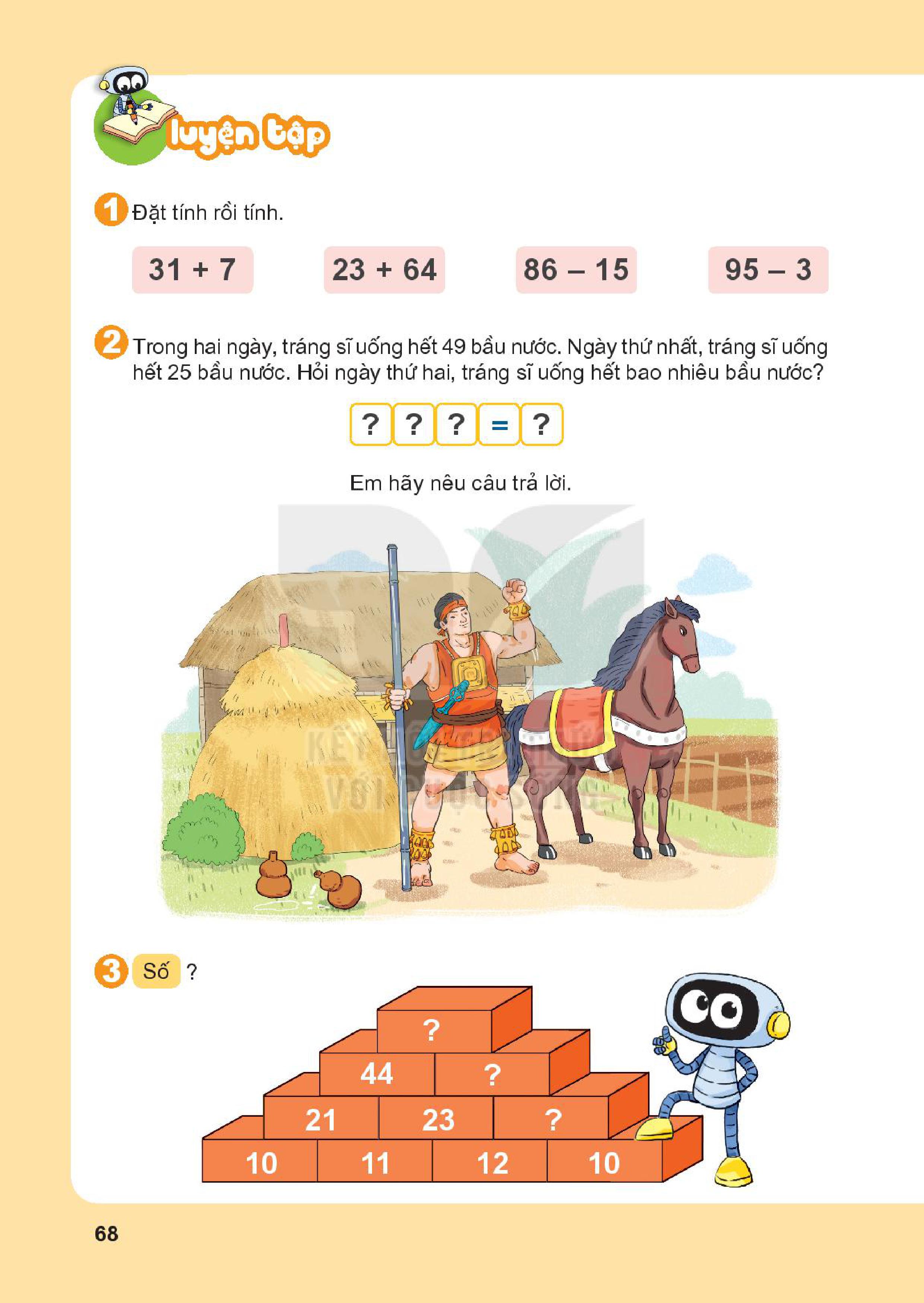 89
45
22
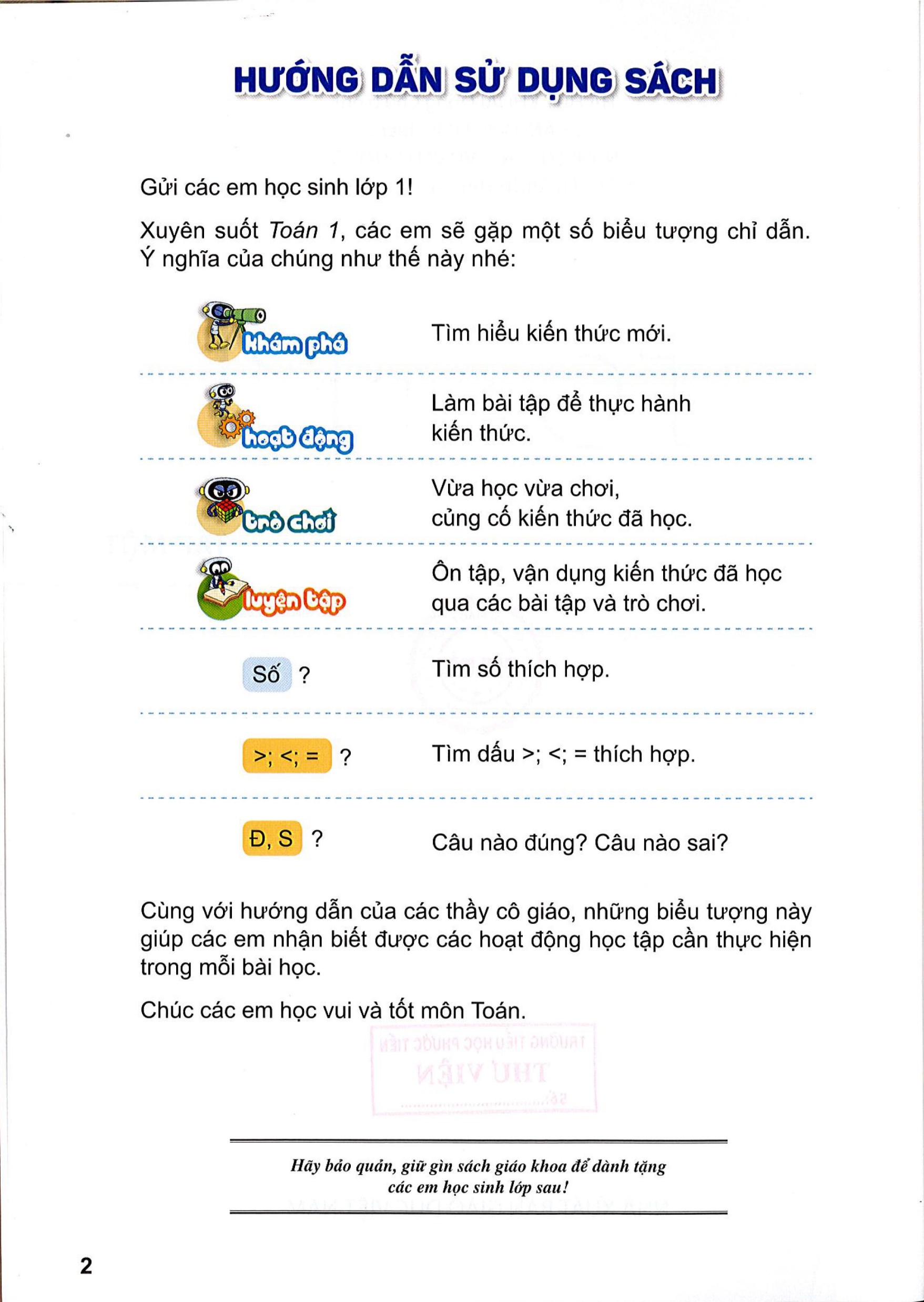 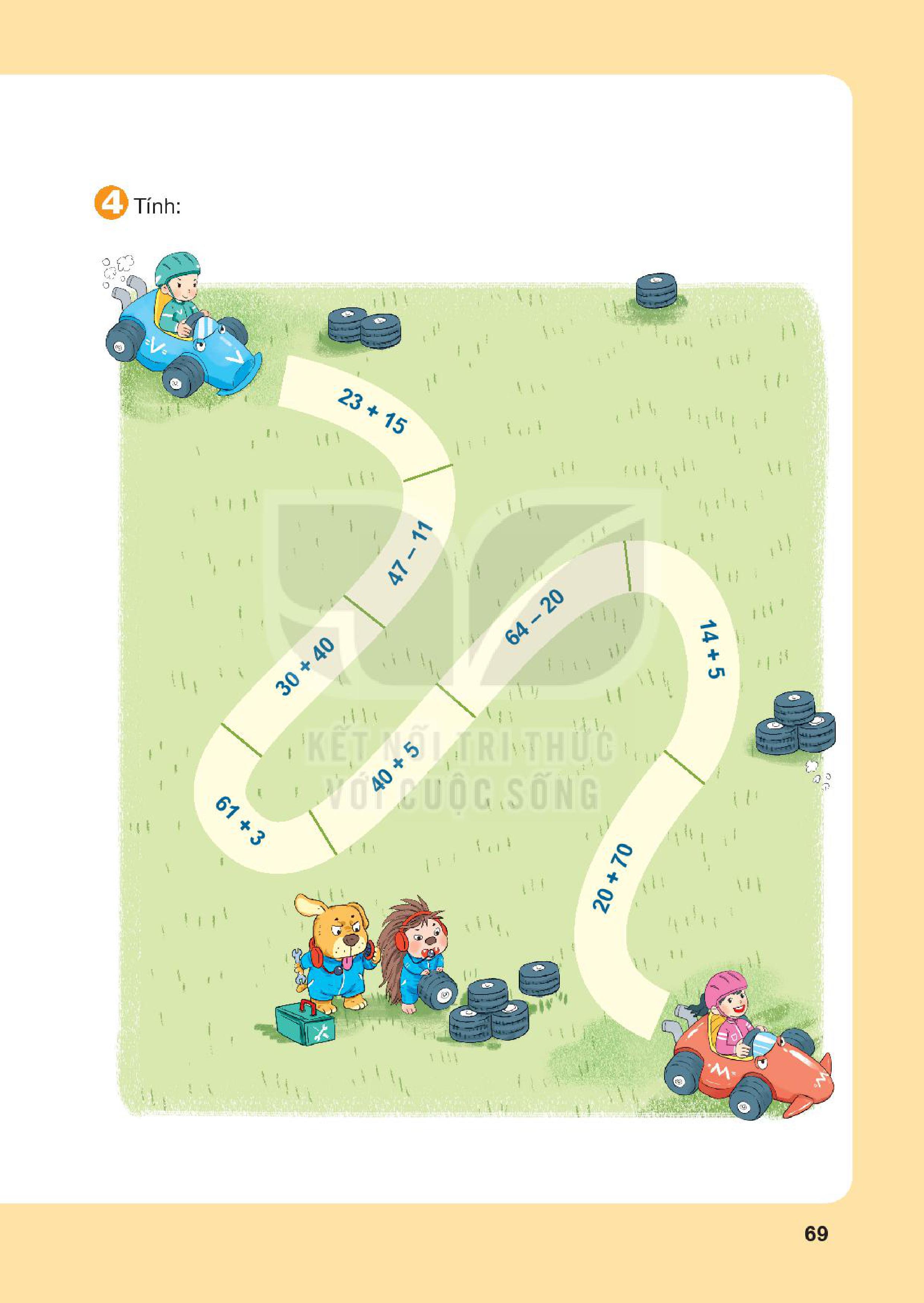 38
36
19
70
44
64
45
90
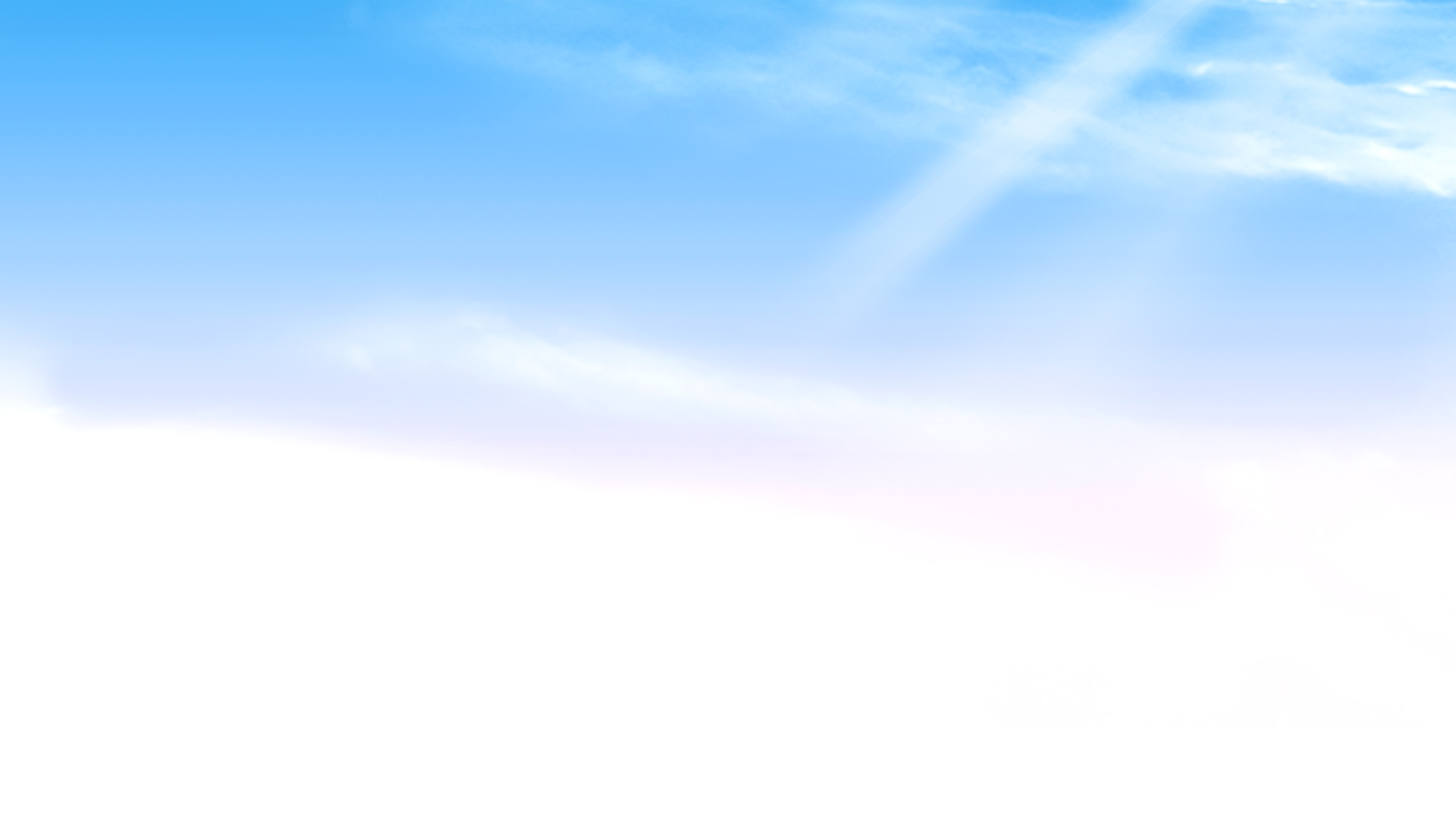 Tiết 4
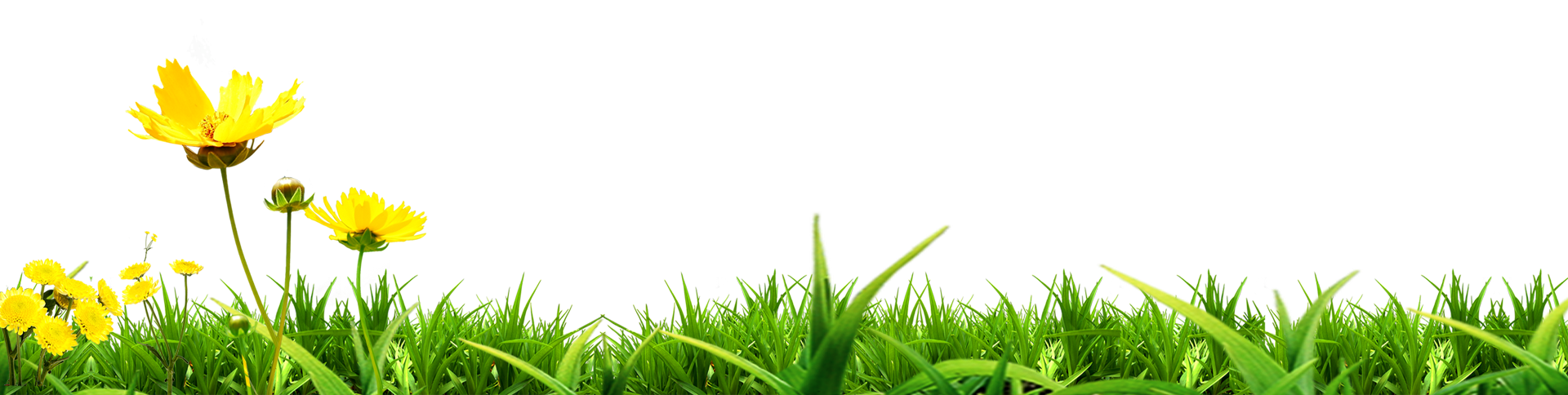 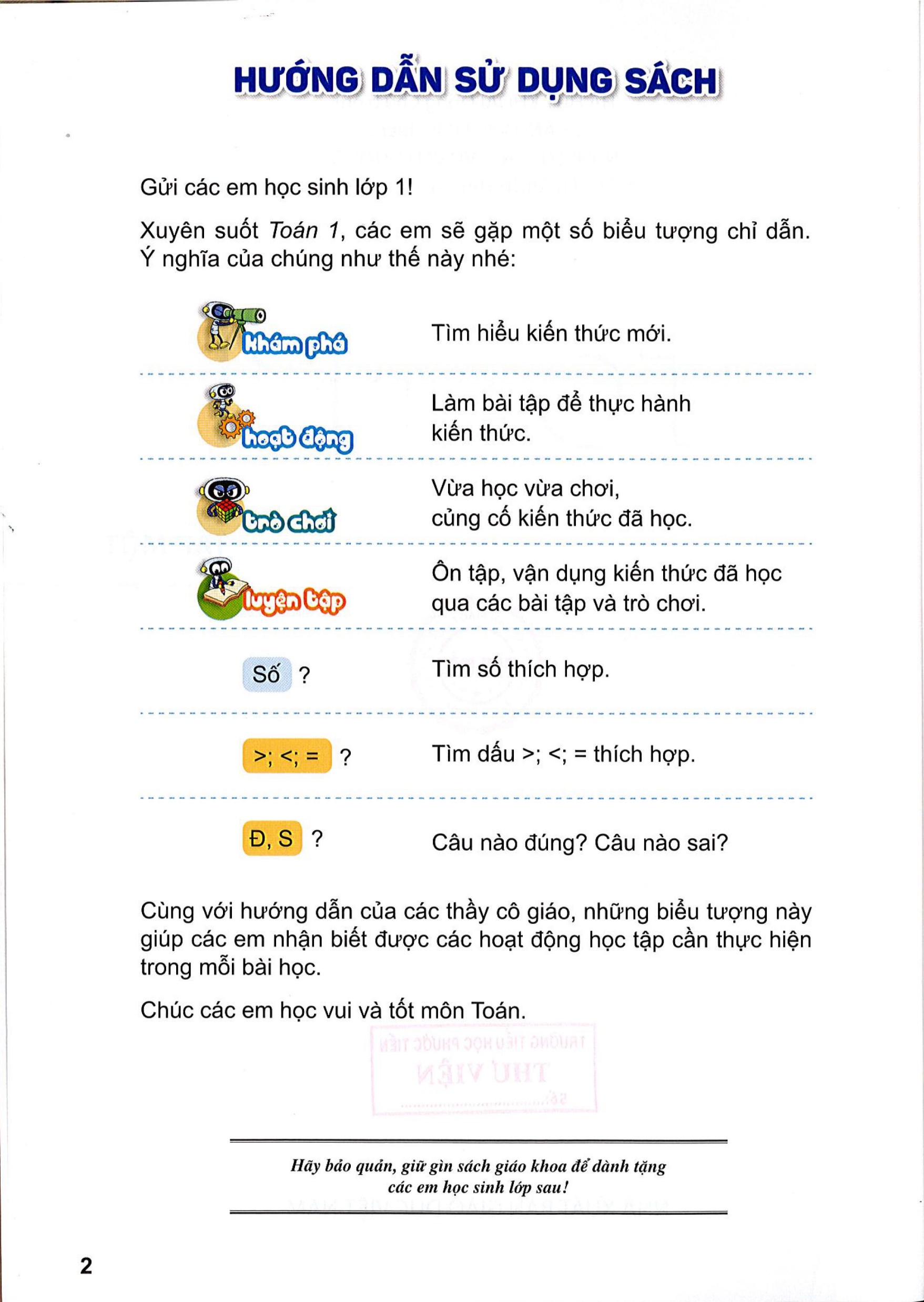 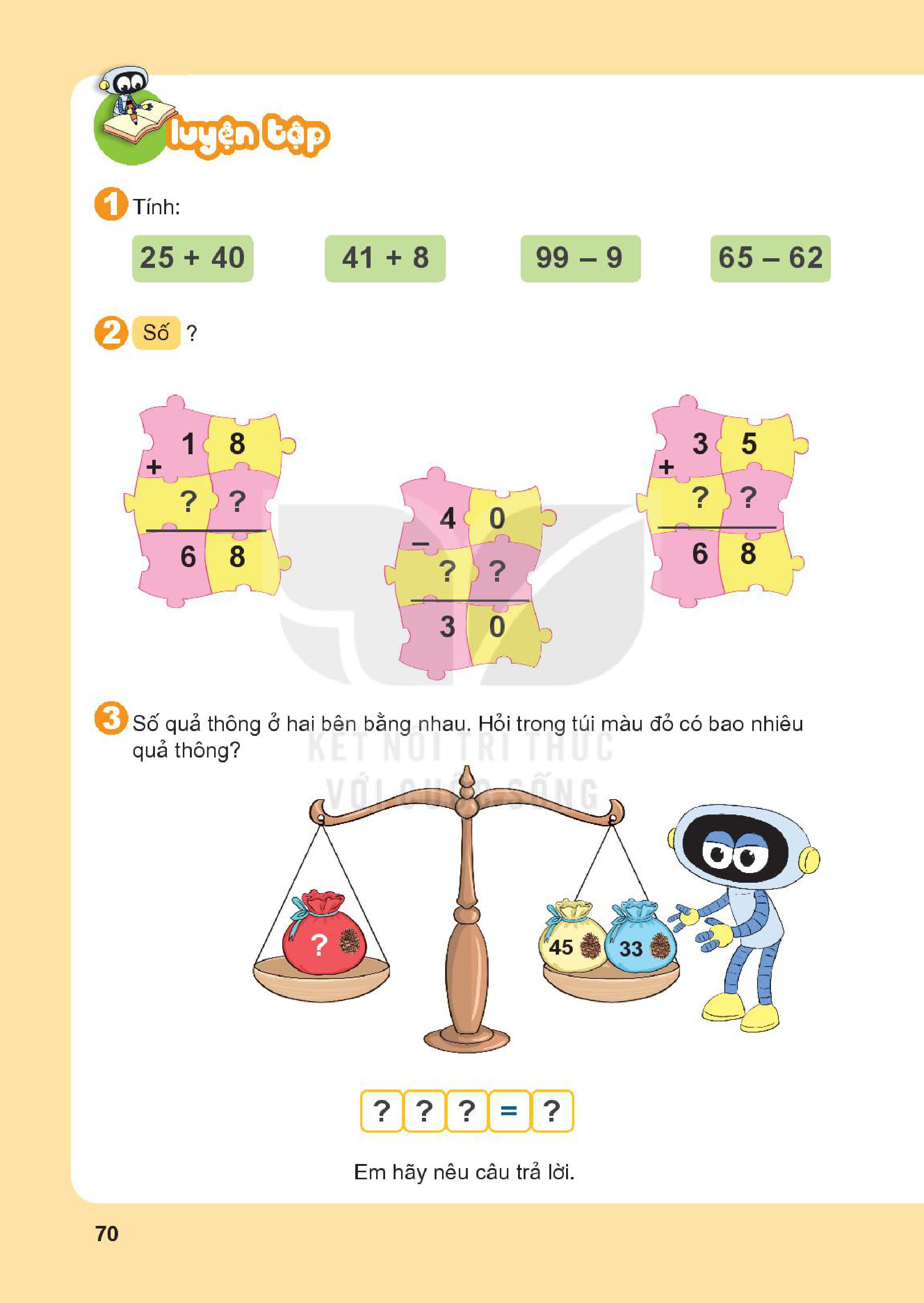 99 –  9 =
90
25 + 40 =
65
65 – 62 =
4
41 +  8 =
49
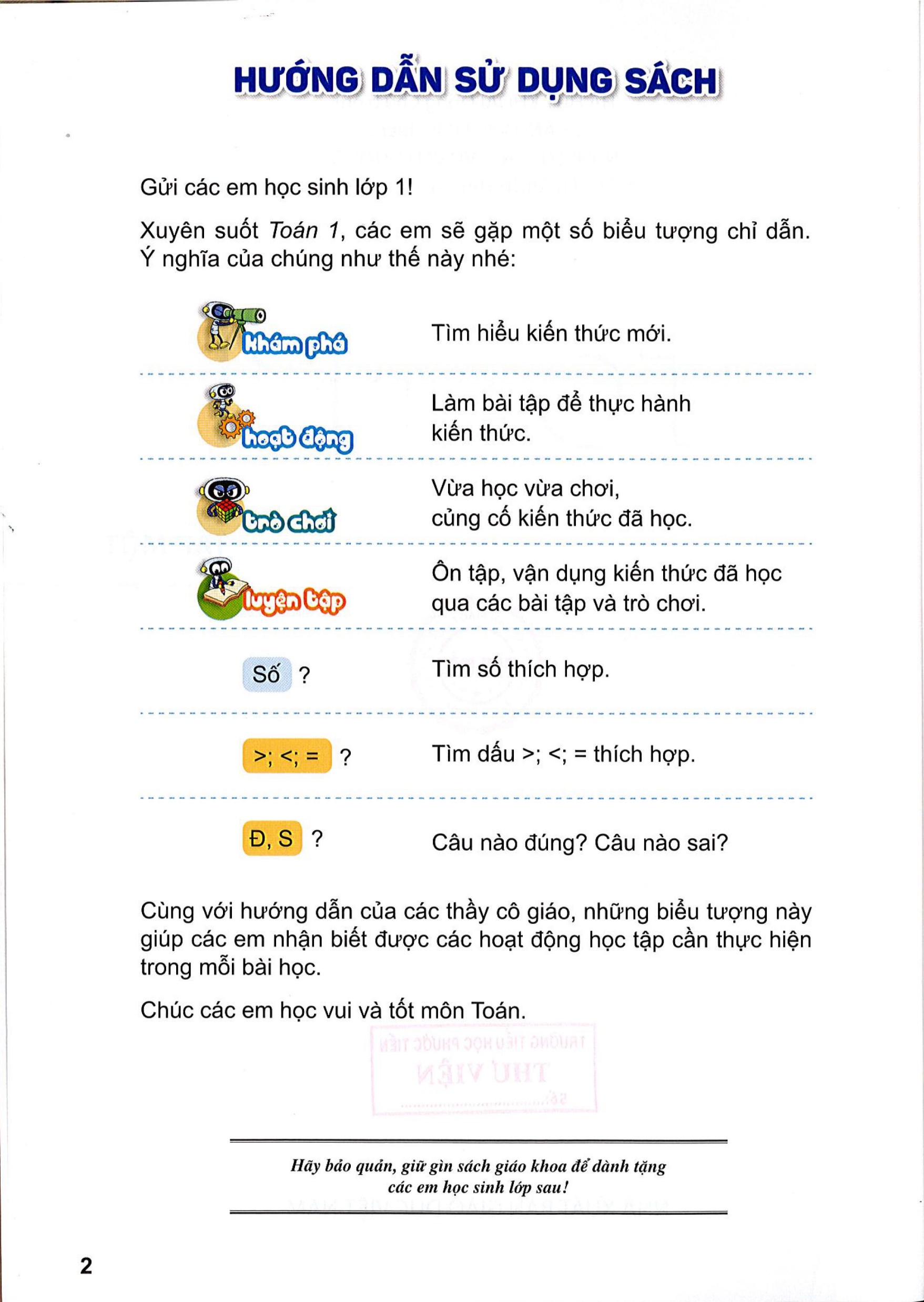 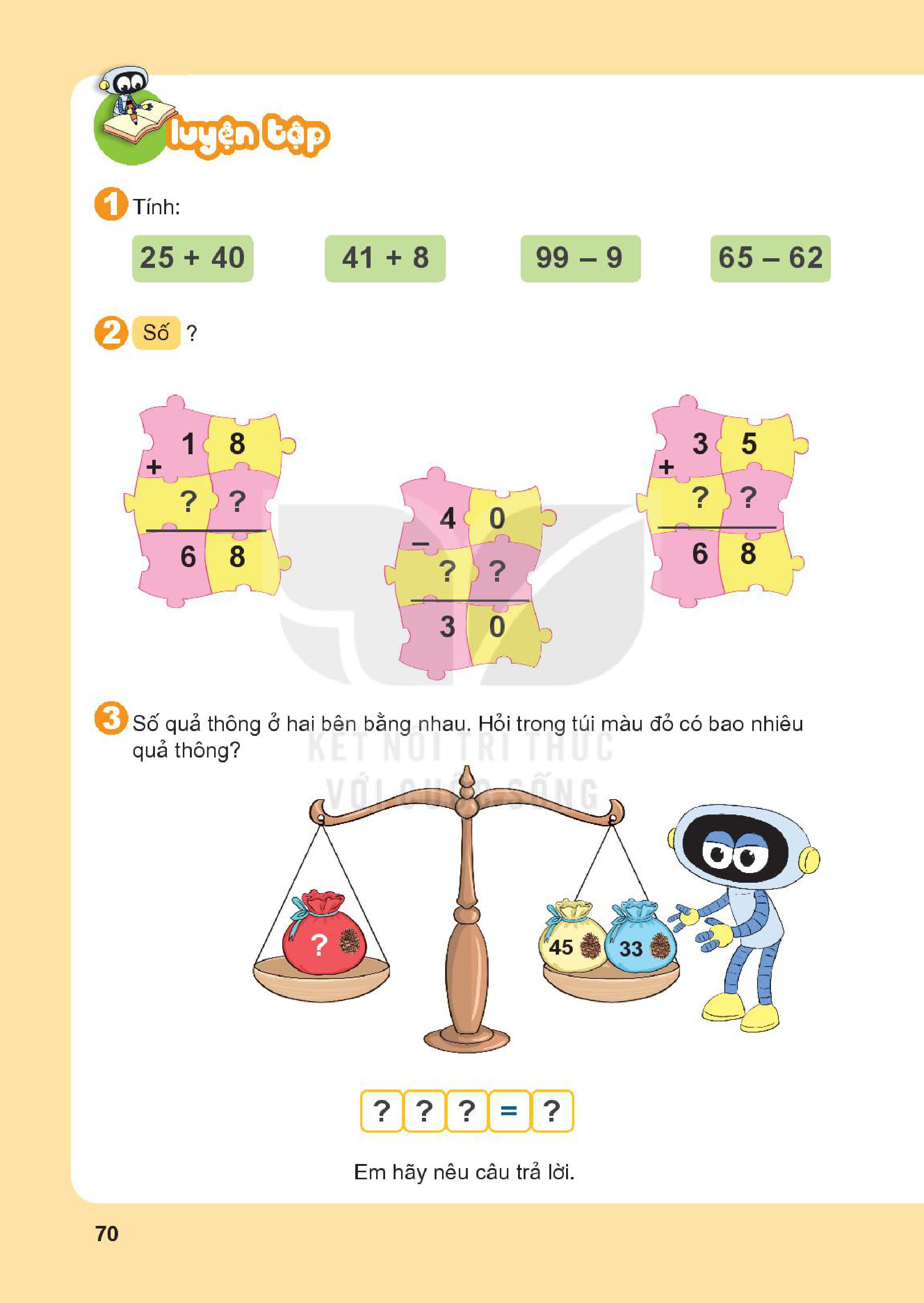 3
3
5
0
1
0
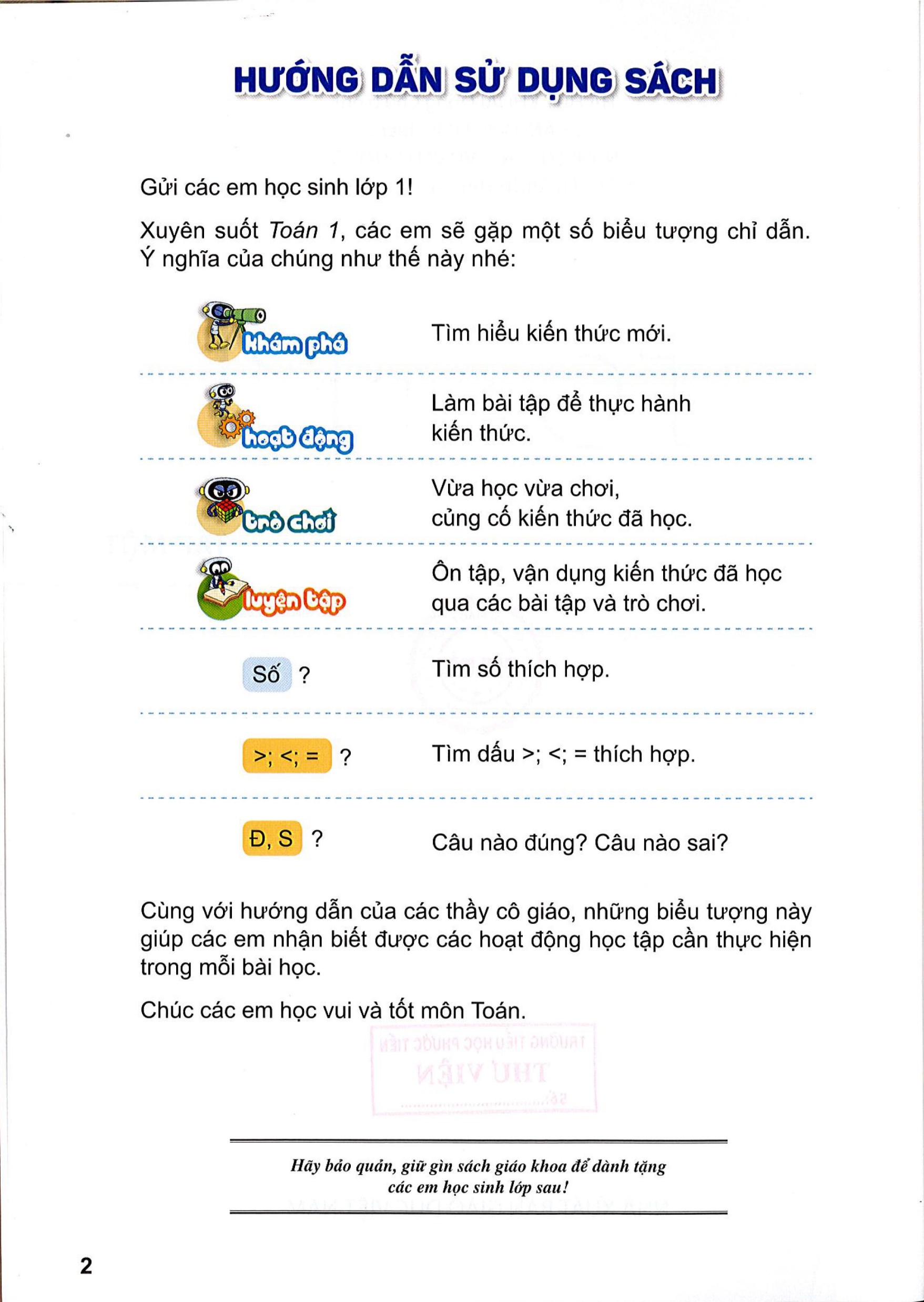 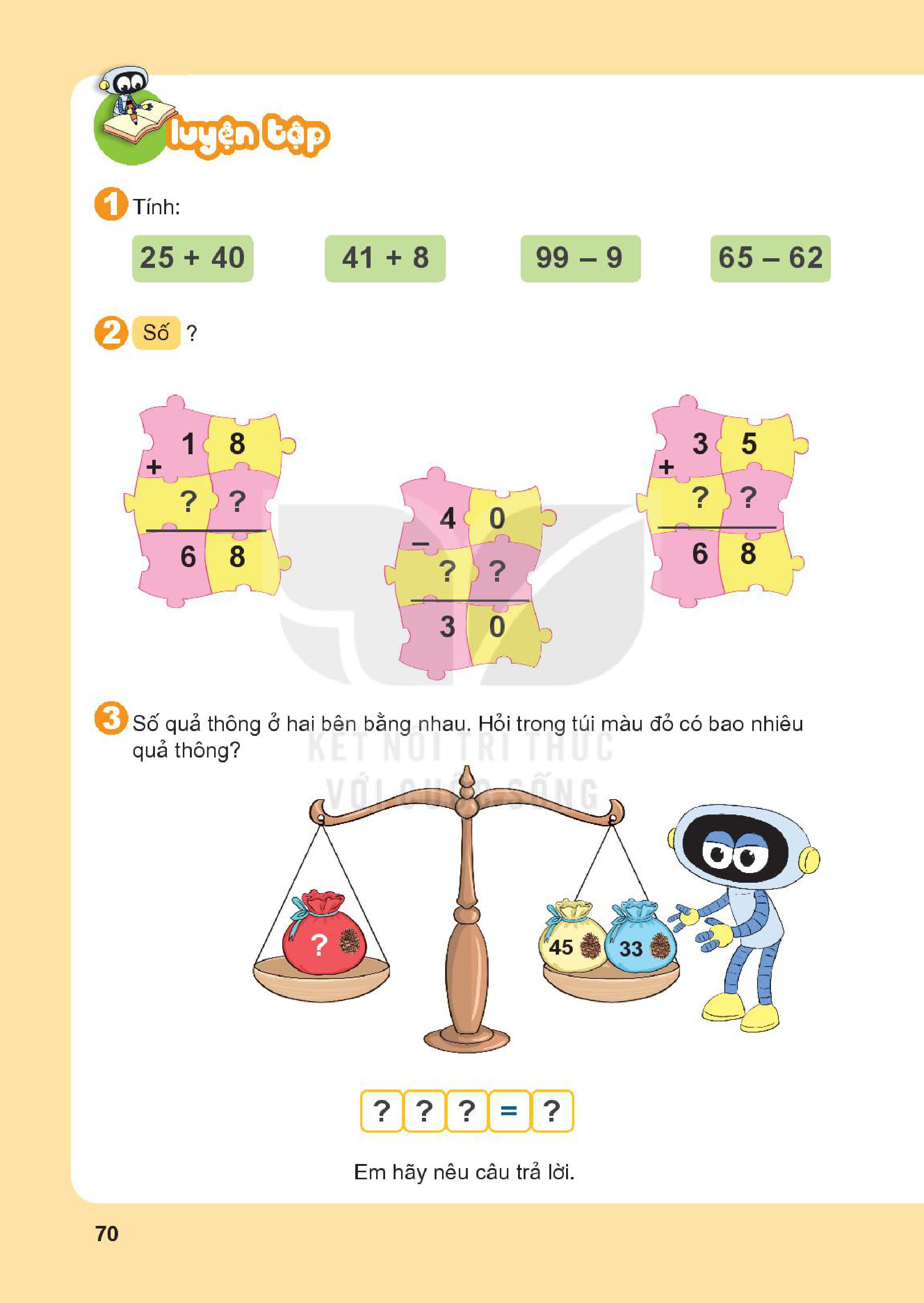 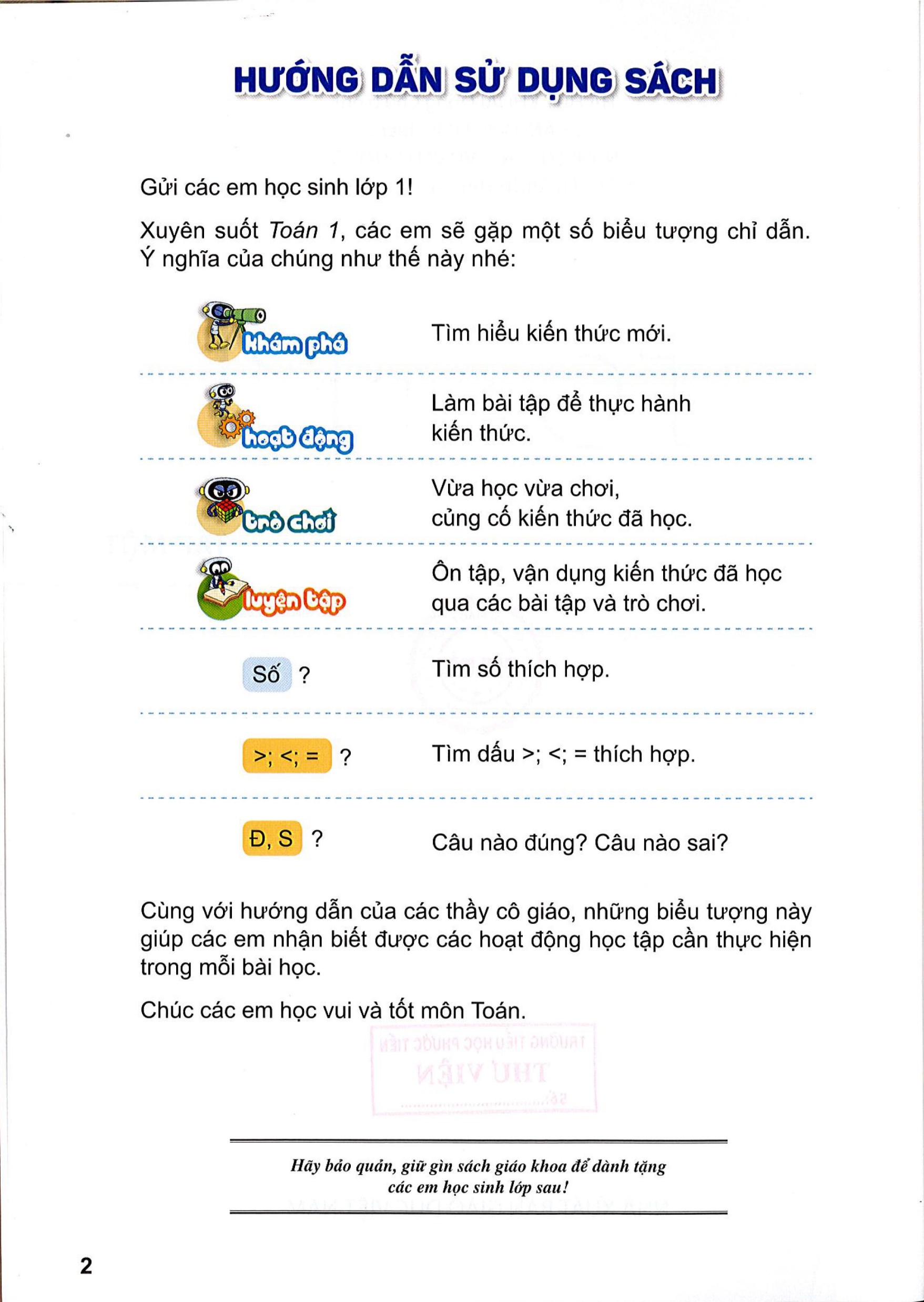 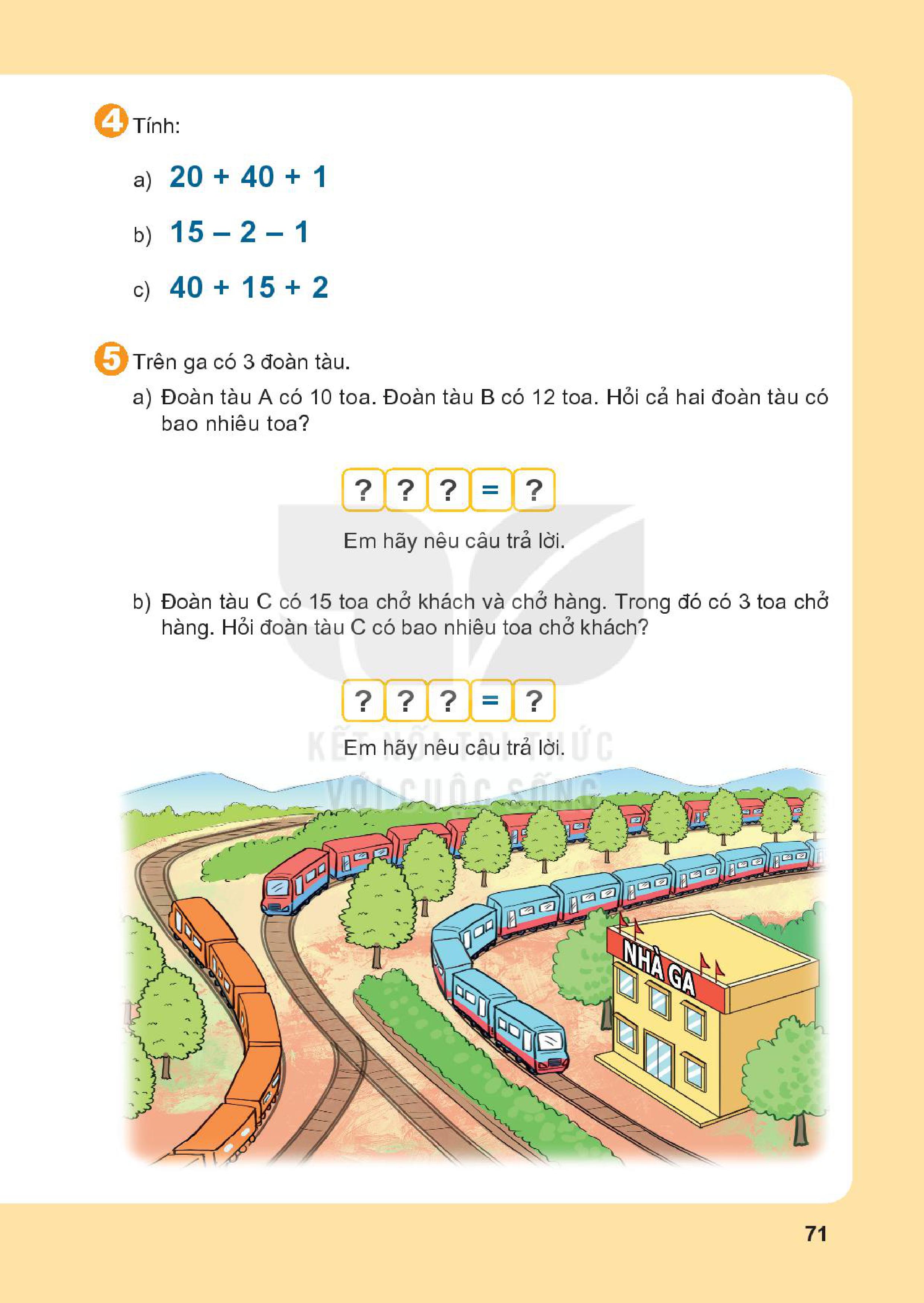 a)  20 + 40 + 1
= 61
b)  15 - 2 - 1
60
+ 1
= 12
c)  40 + 15 + 2
= 57
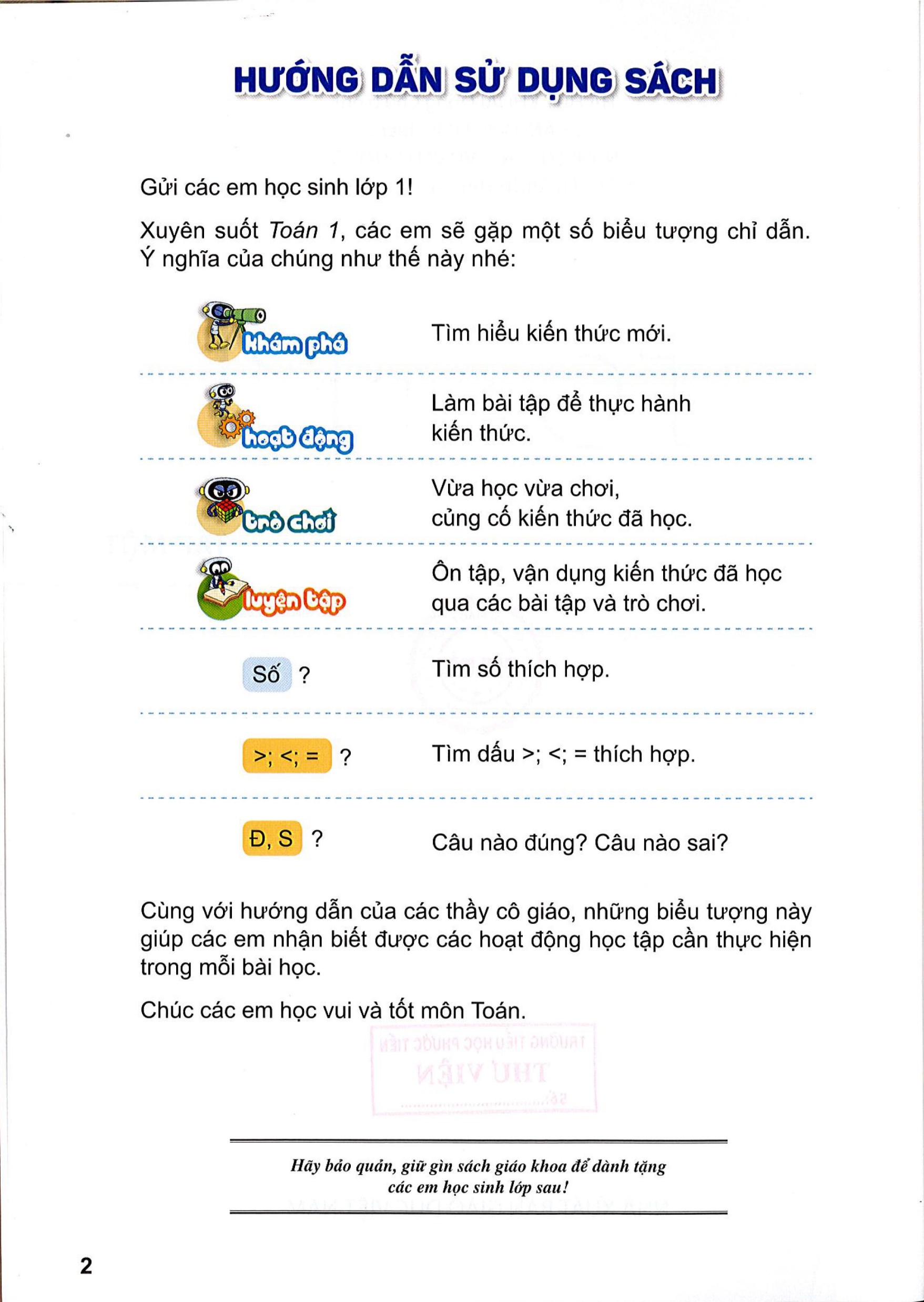 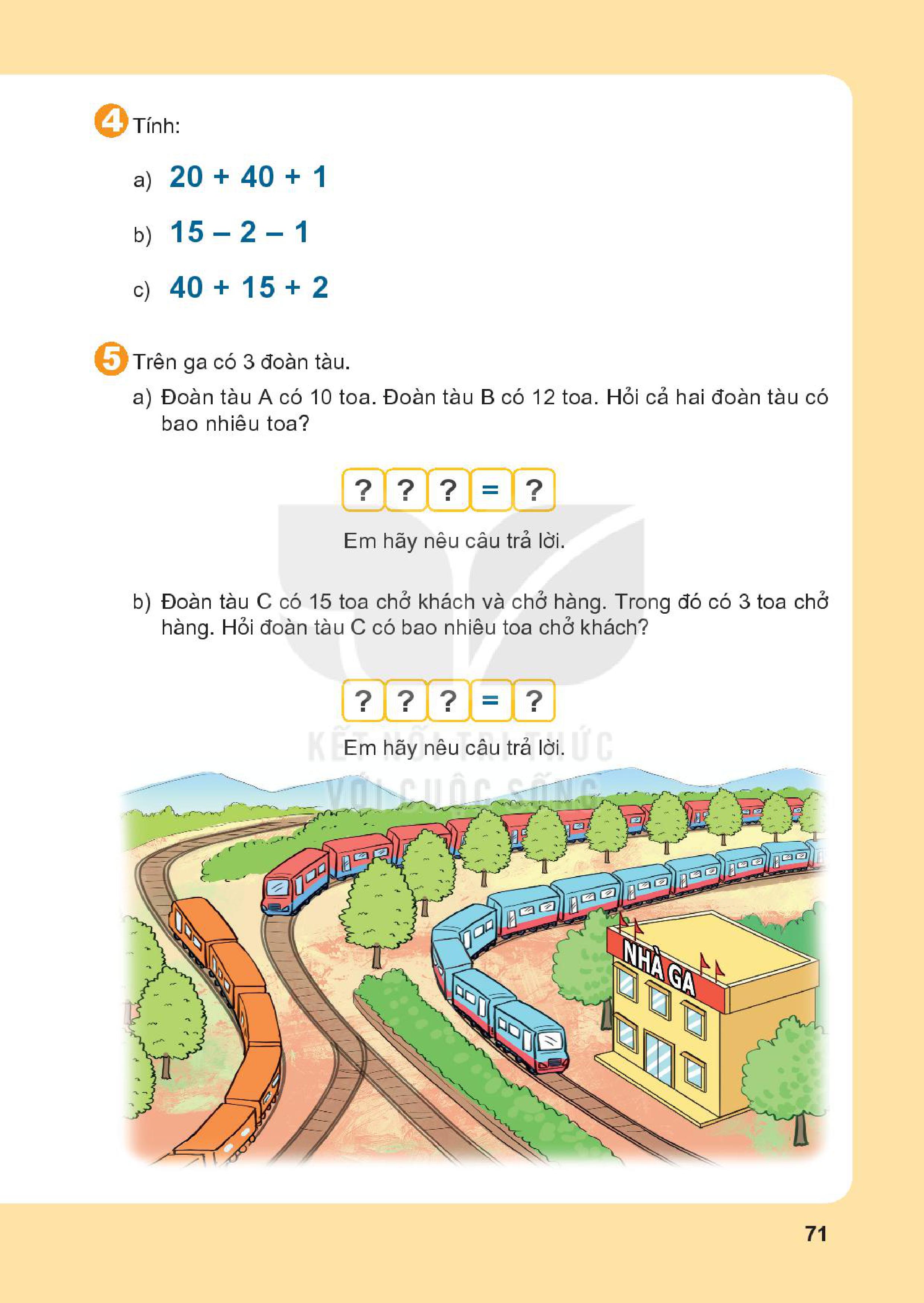 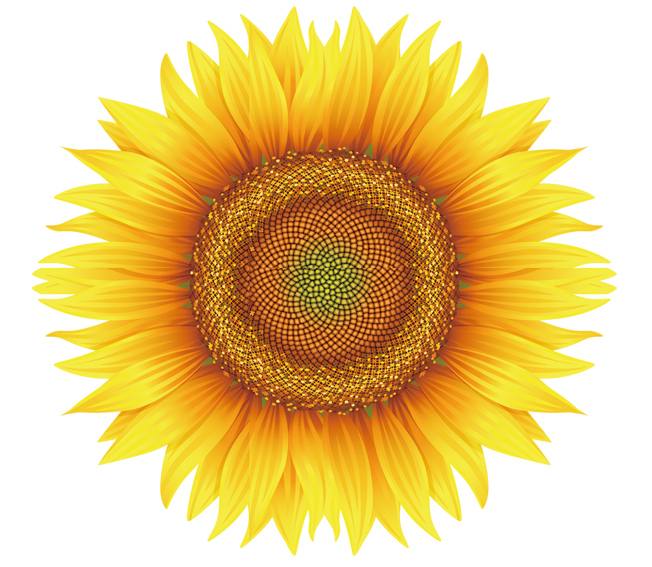 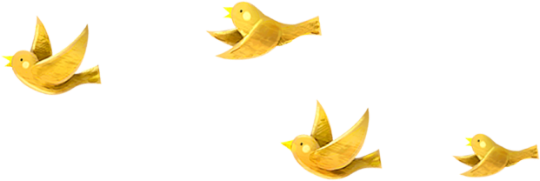 10
Củng cố
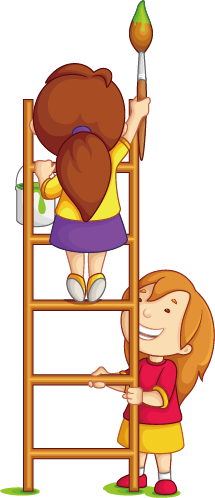